«Внедрение образовательной платформы "Сферум" в работу детского сада: 
эффективные практики и новые возможности».


старший воспитатель 
 Варушина Марина Сергеевна
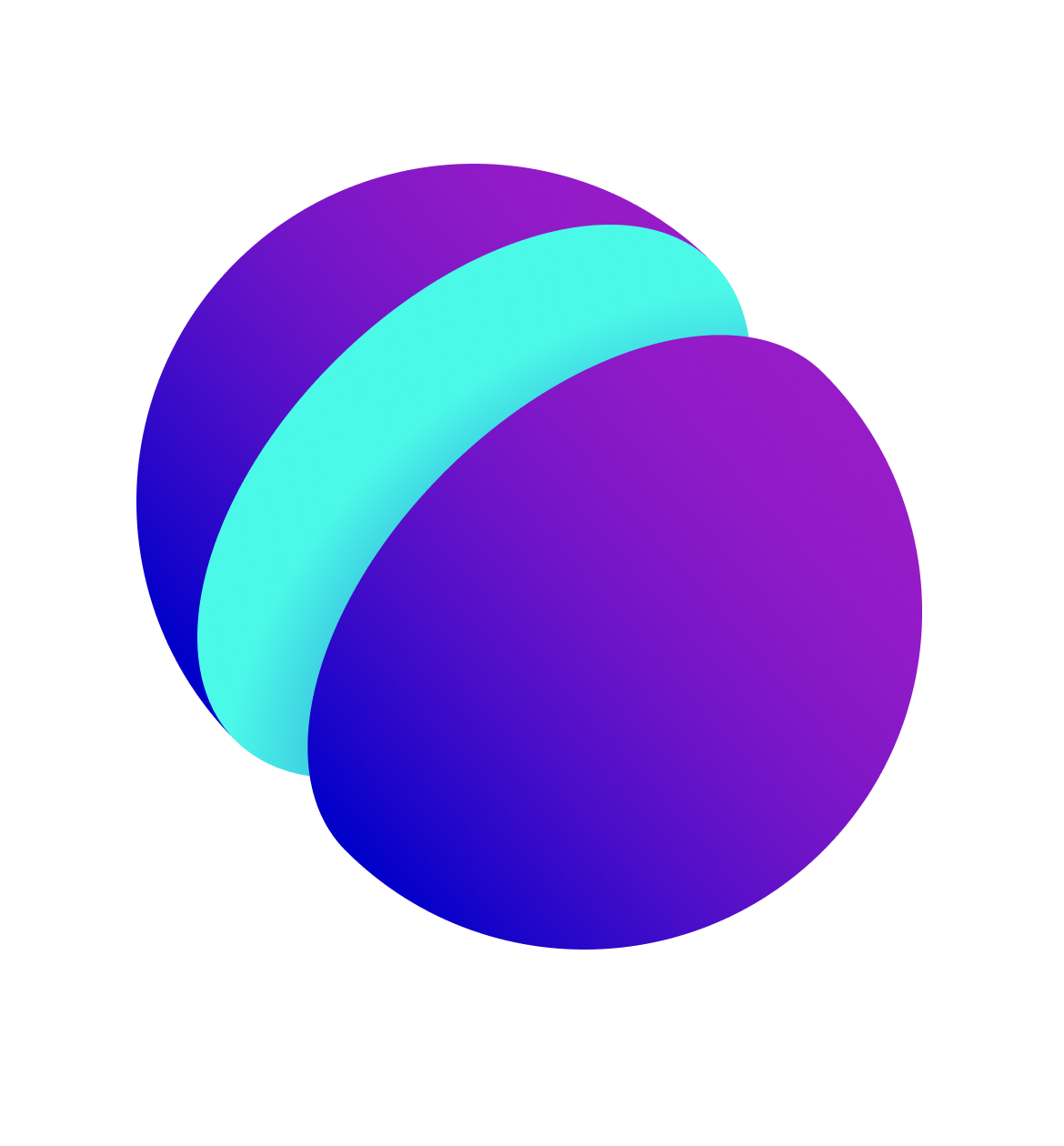 ВАЖНО!!!

Любое внедрение изменений должно быть системным процессом,   который можно разложить на этапы, 
которые можно спроектировать и спрогнозировать!

Лайфхак: 
собственный пример руководителя!
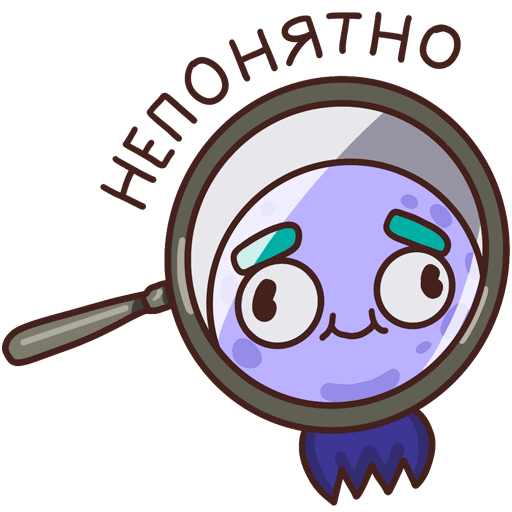 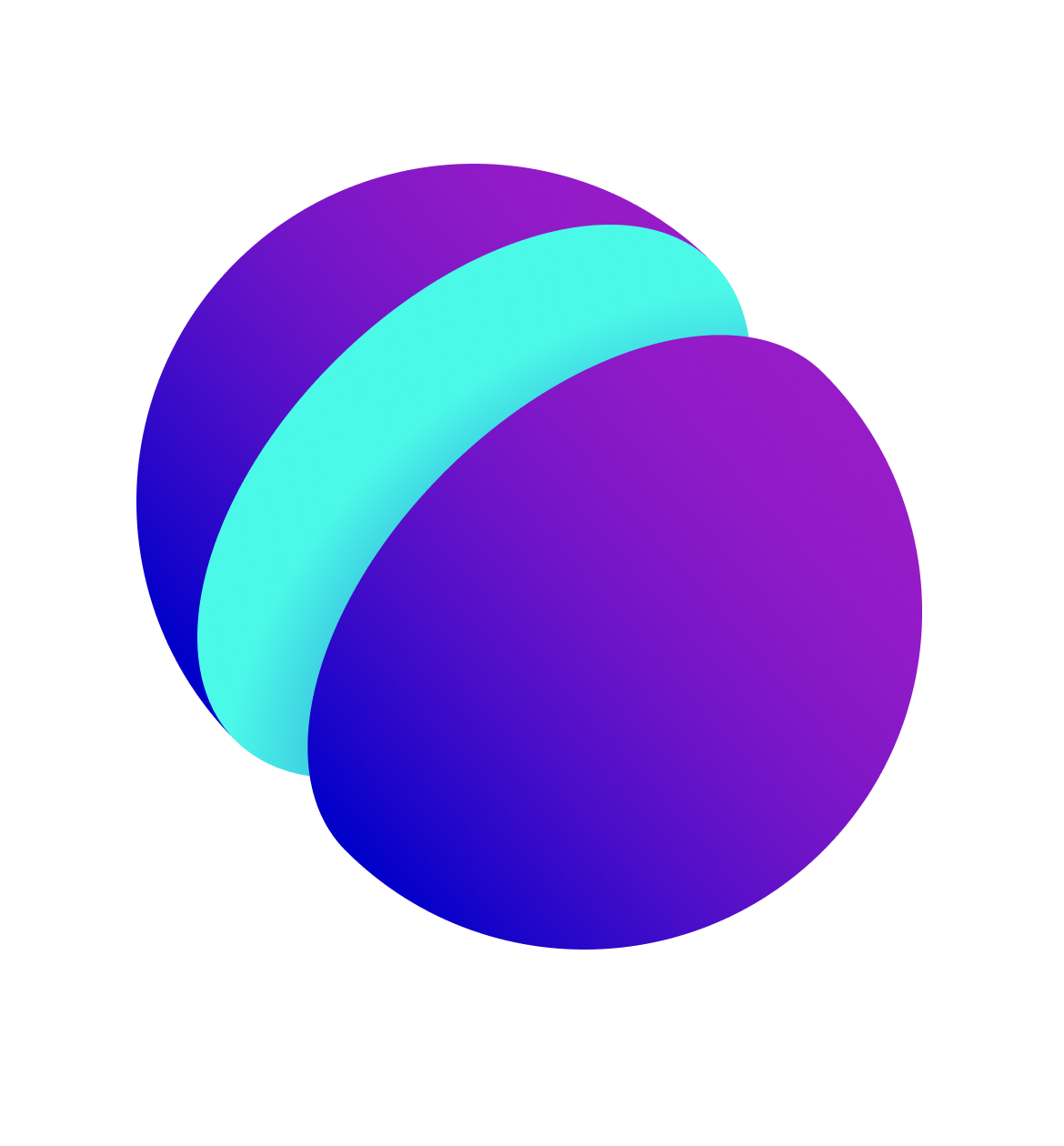 1 шаг -  «обязательные» чаты!
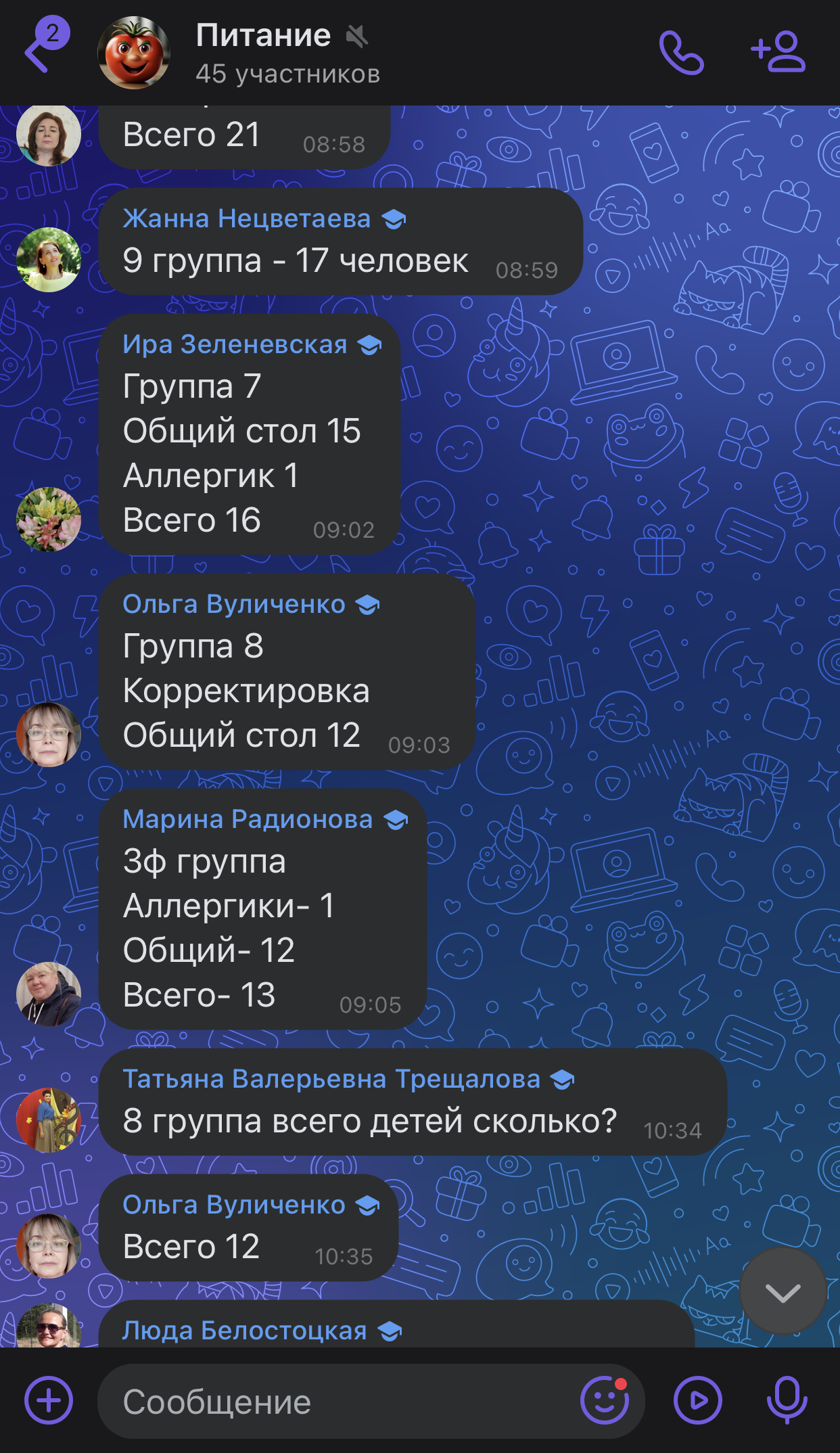 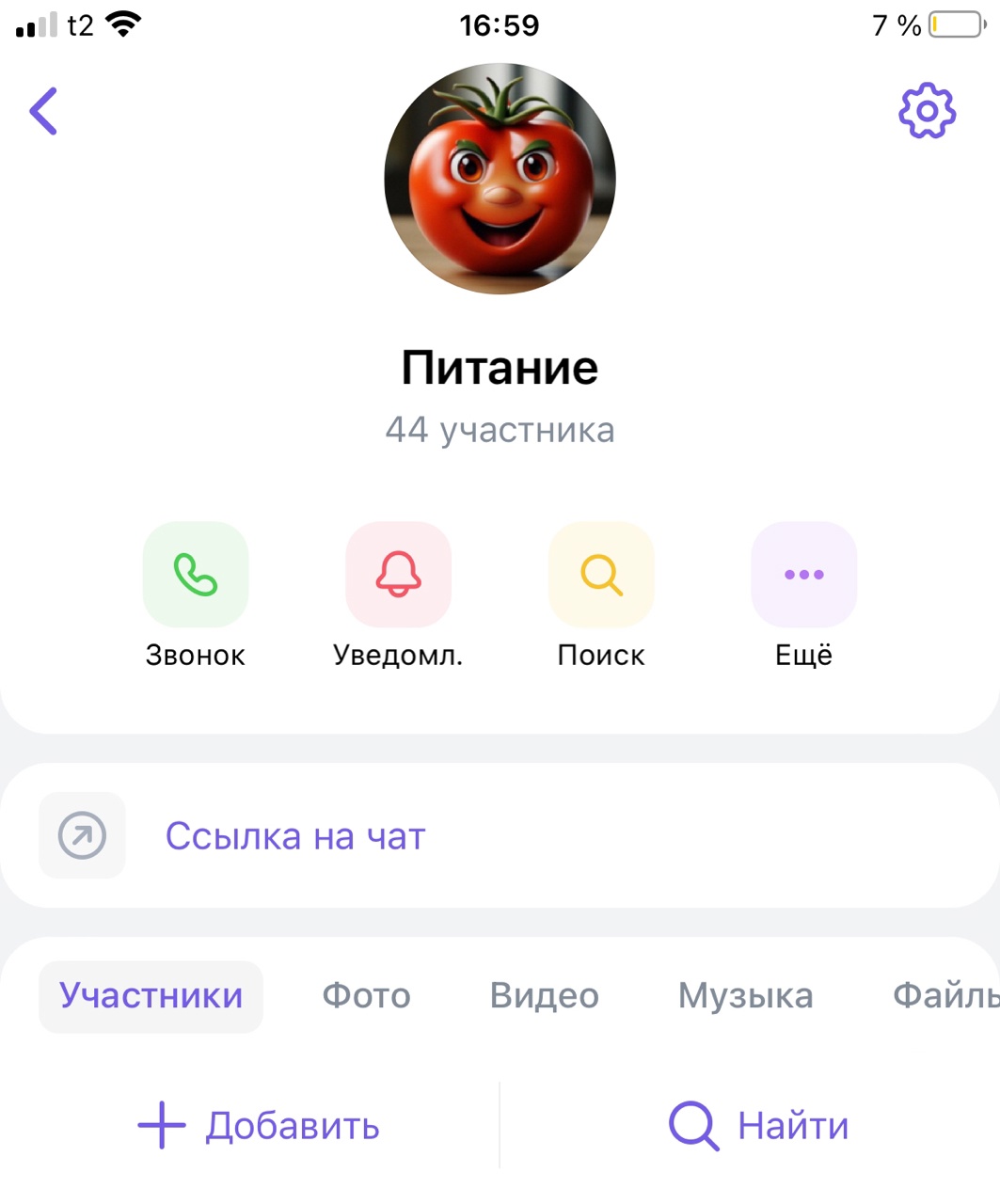 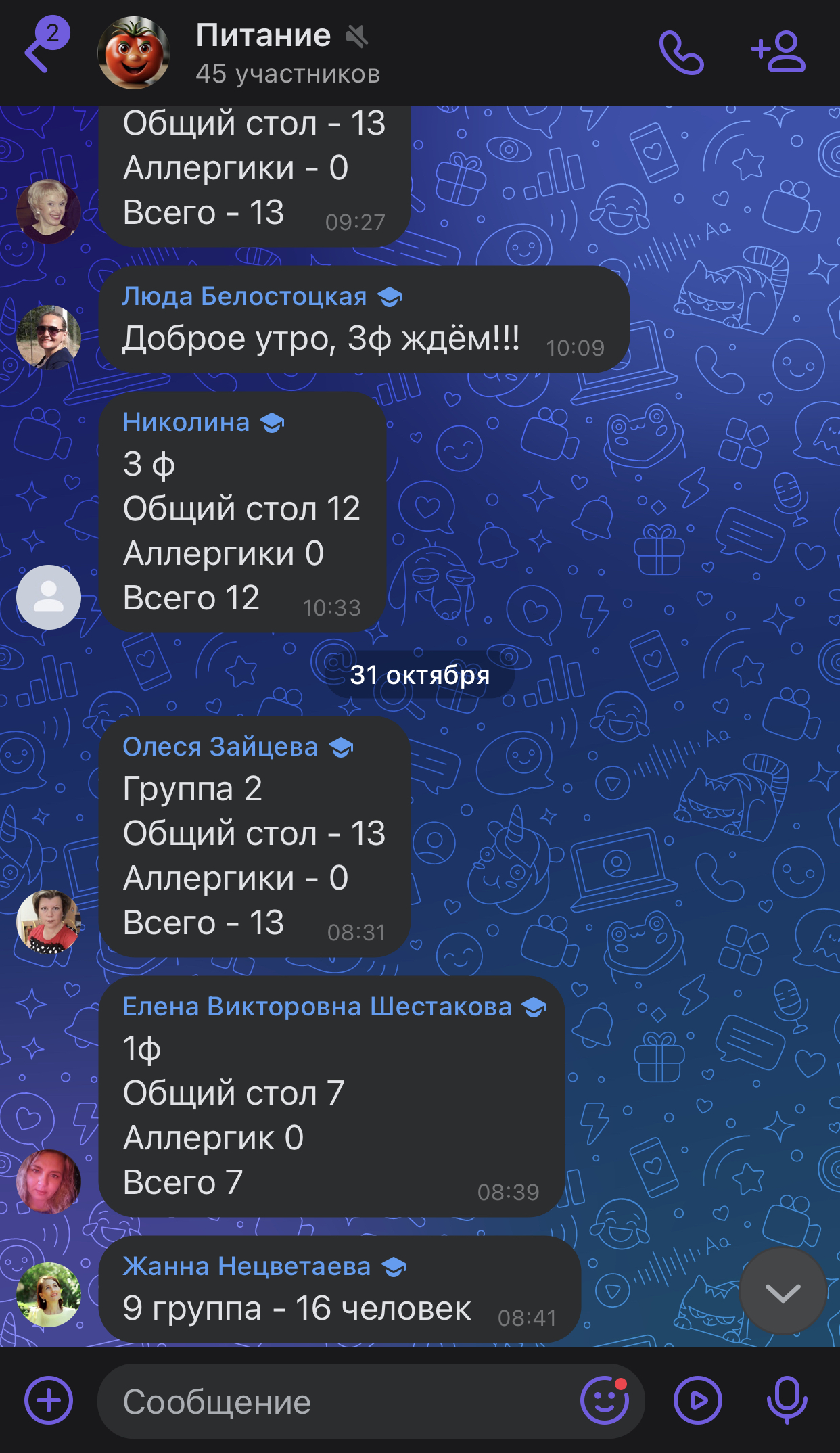 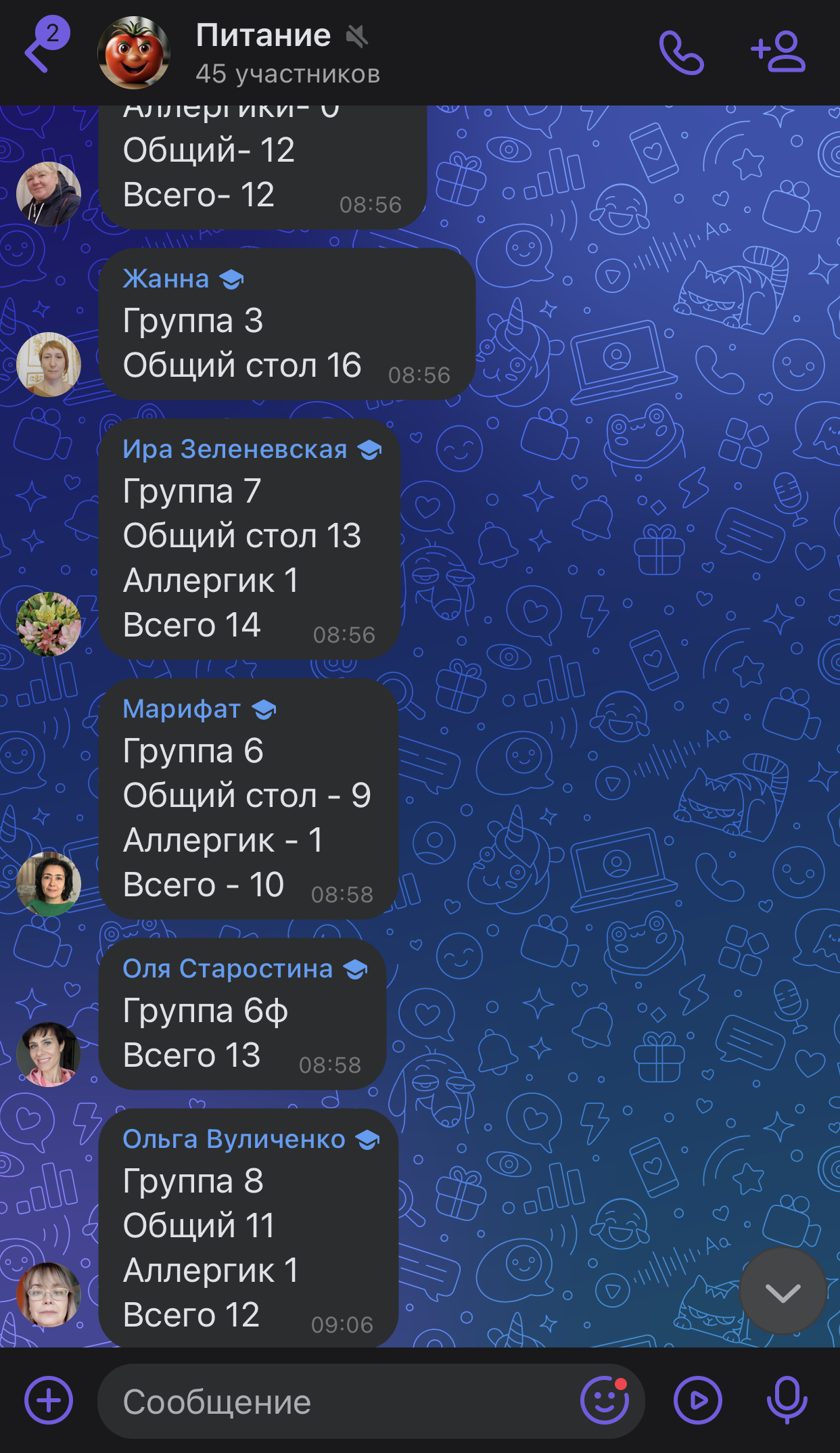 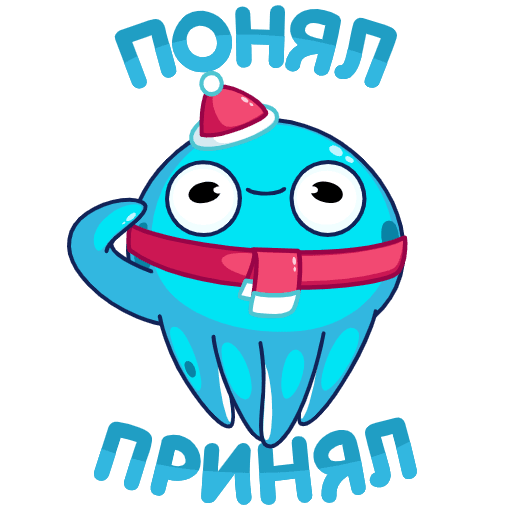 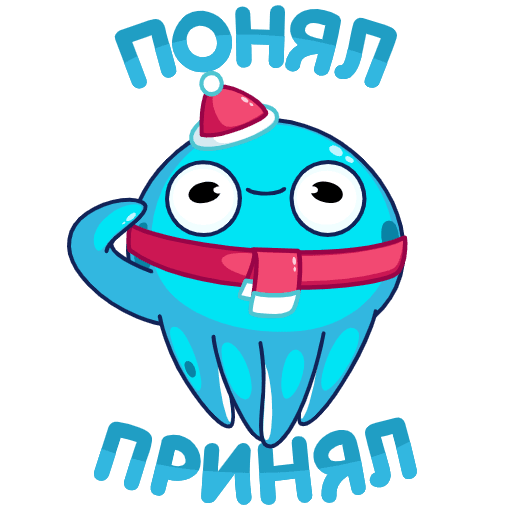 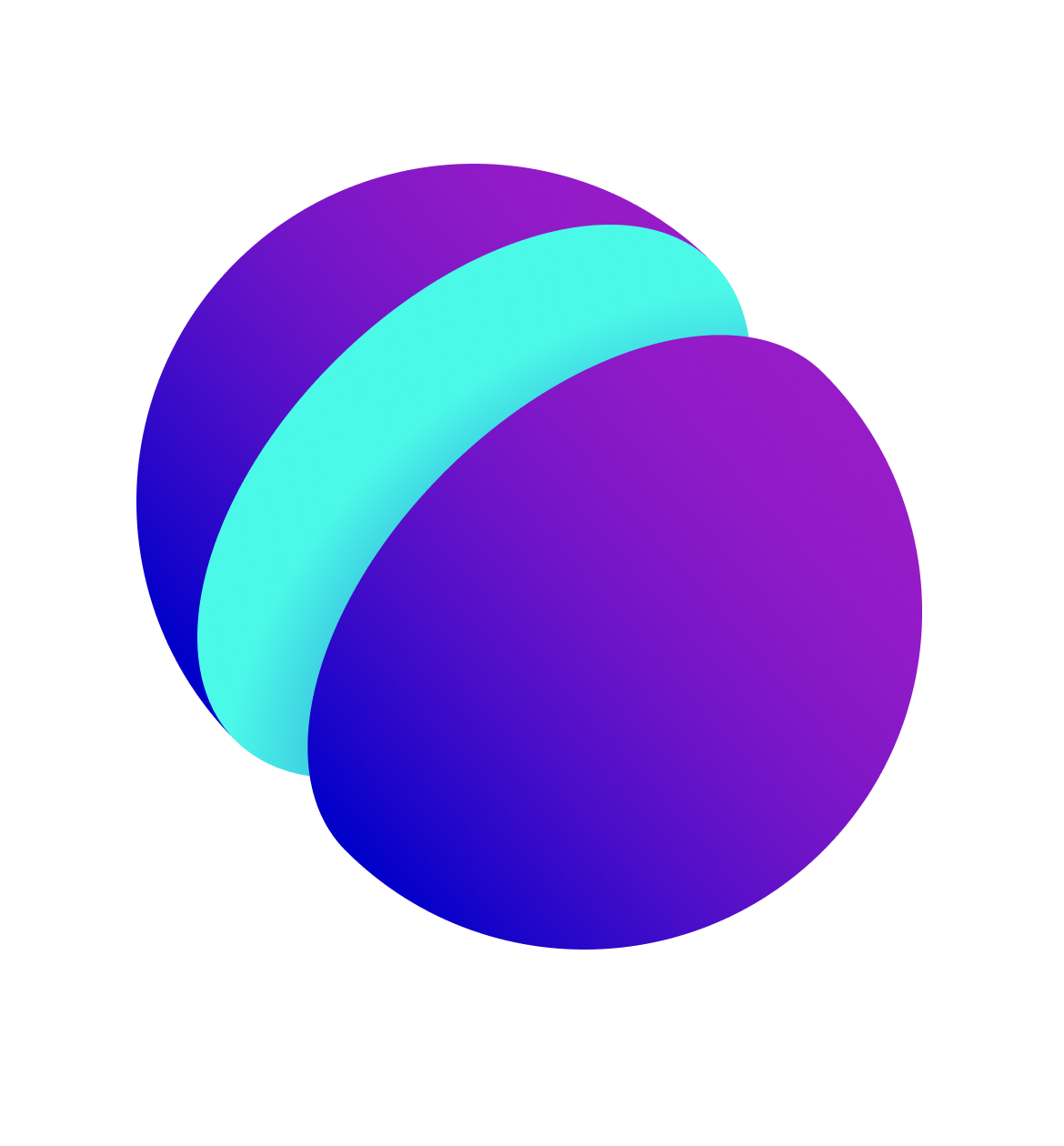 1 шаг -  «обязательные» чаты!
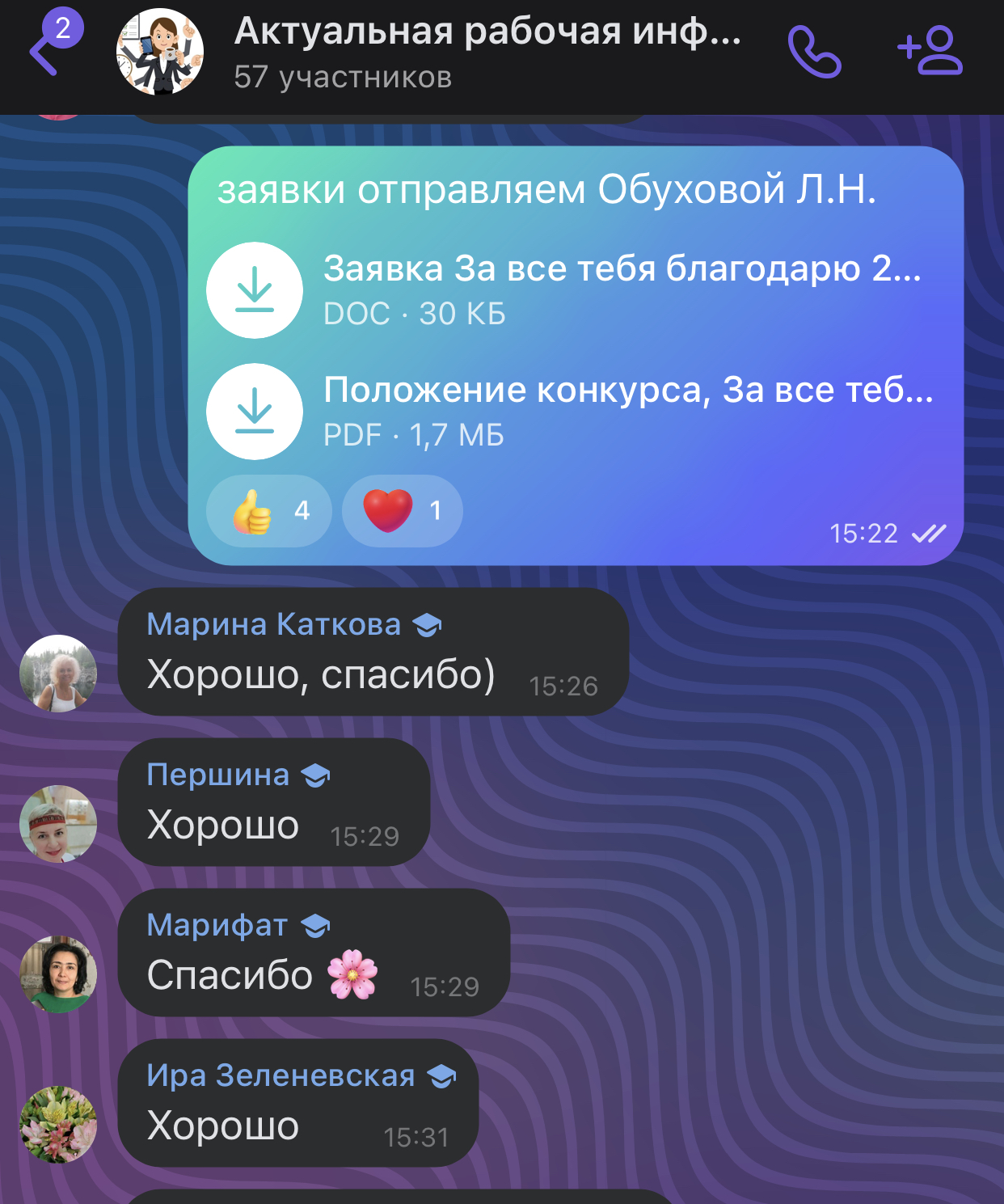 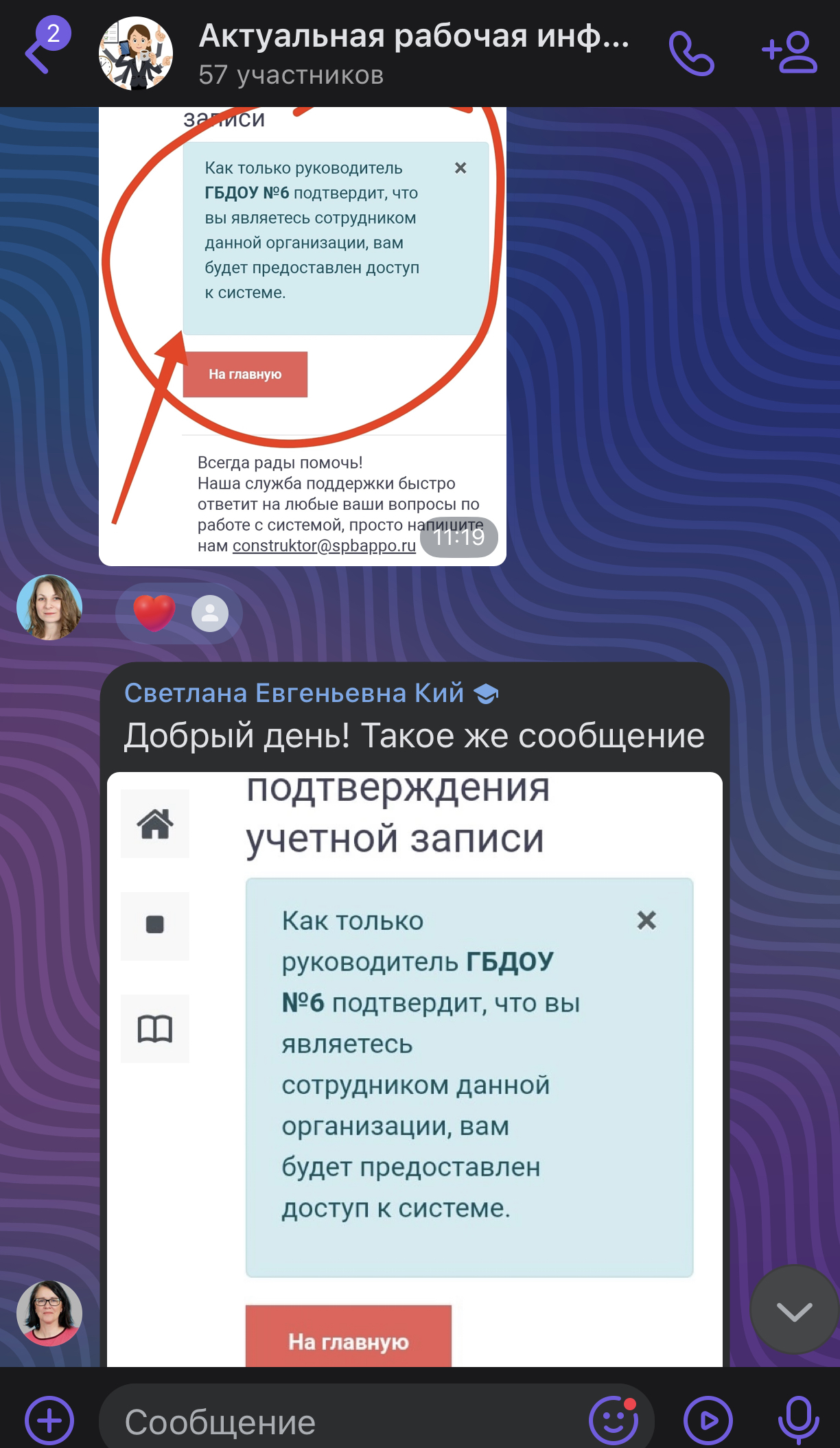 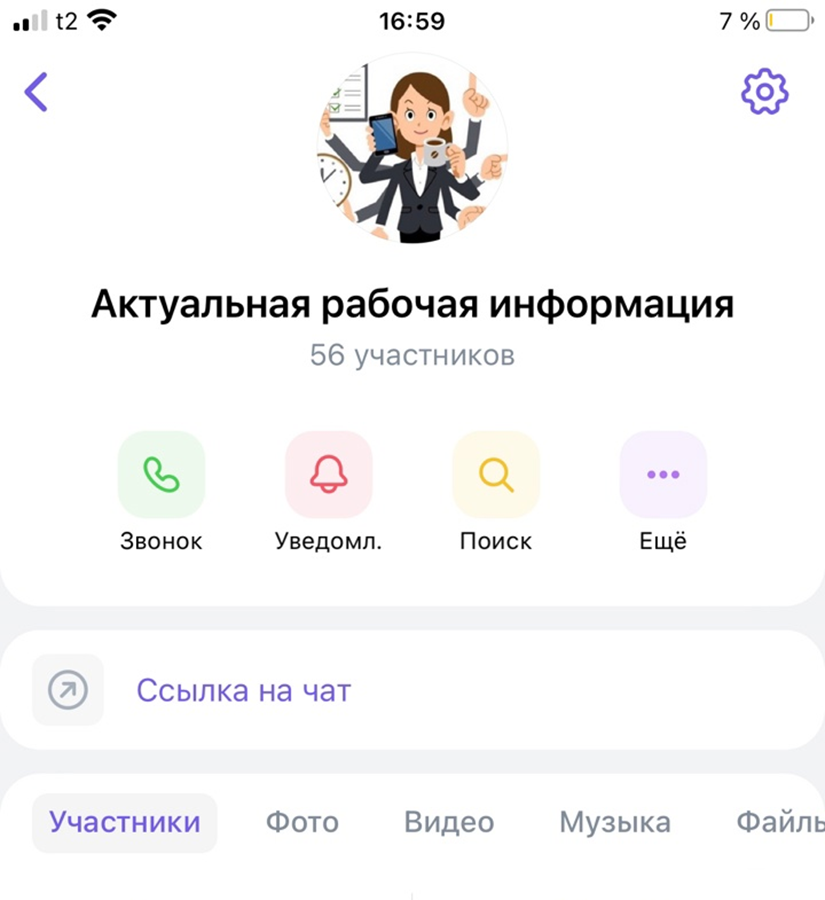 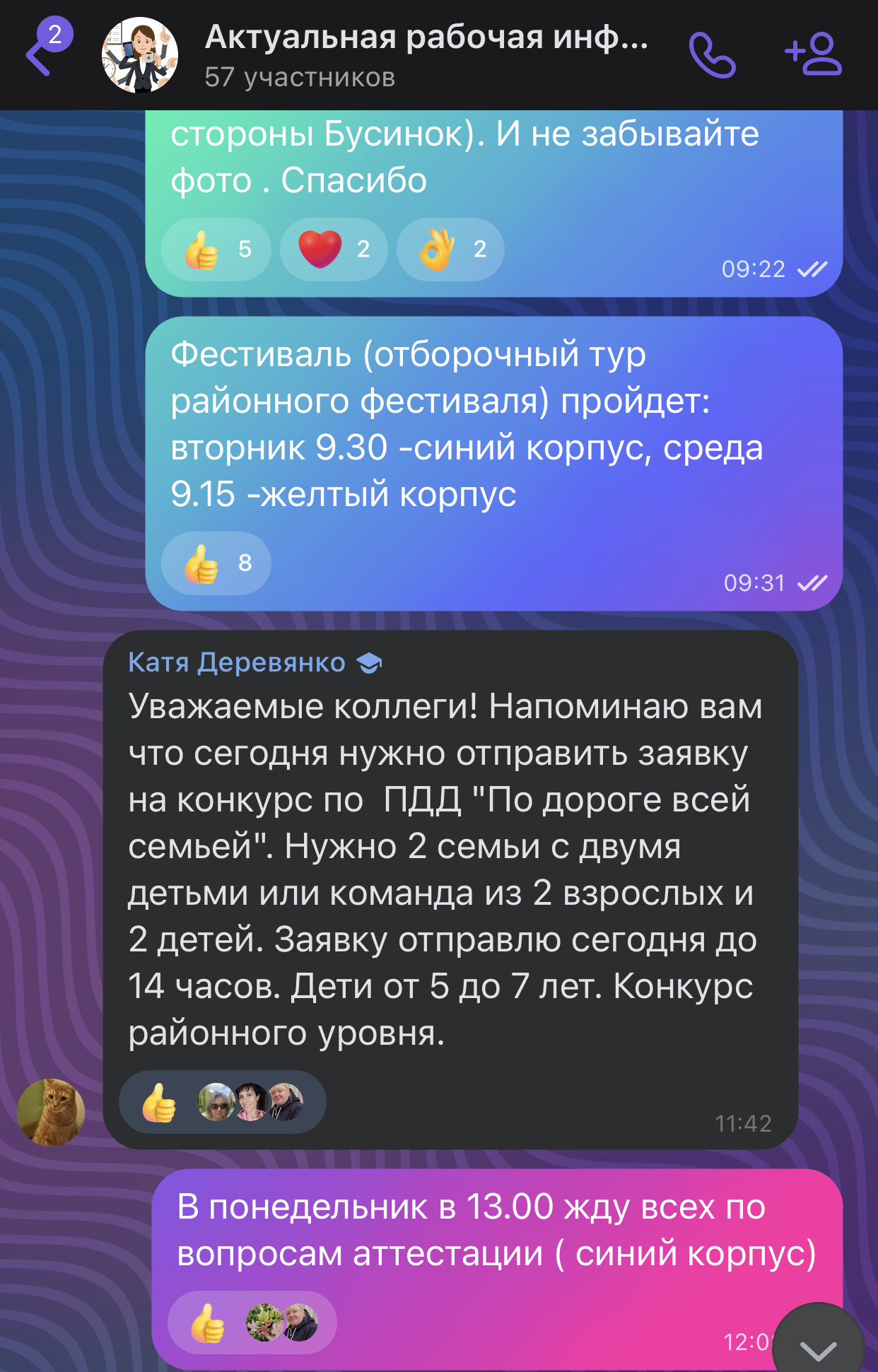 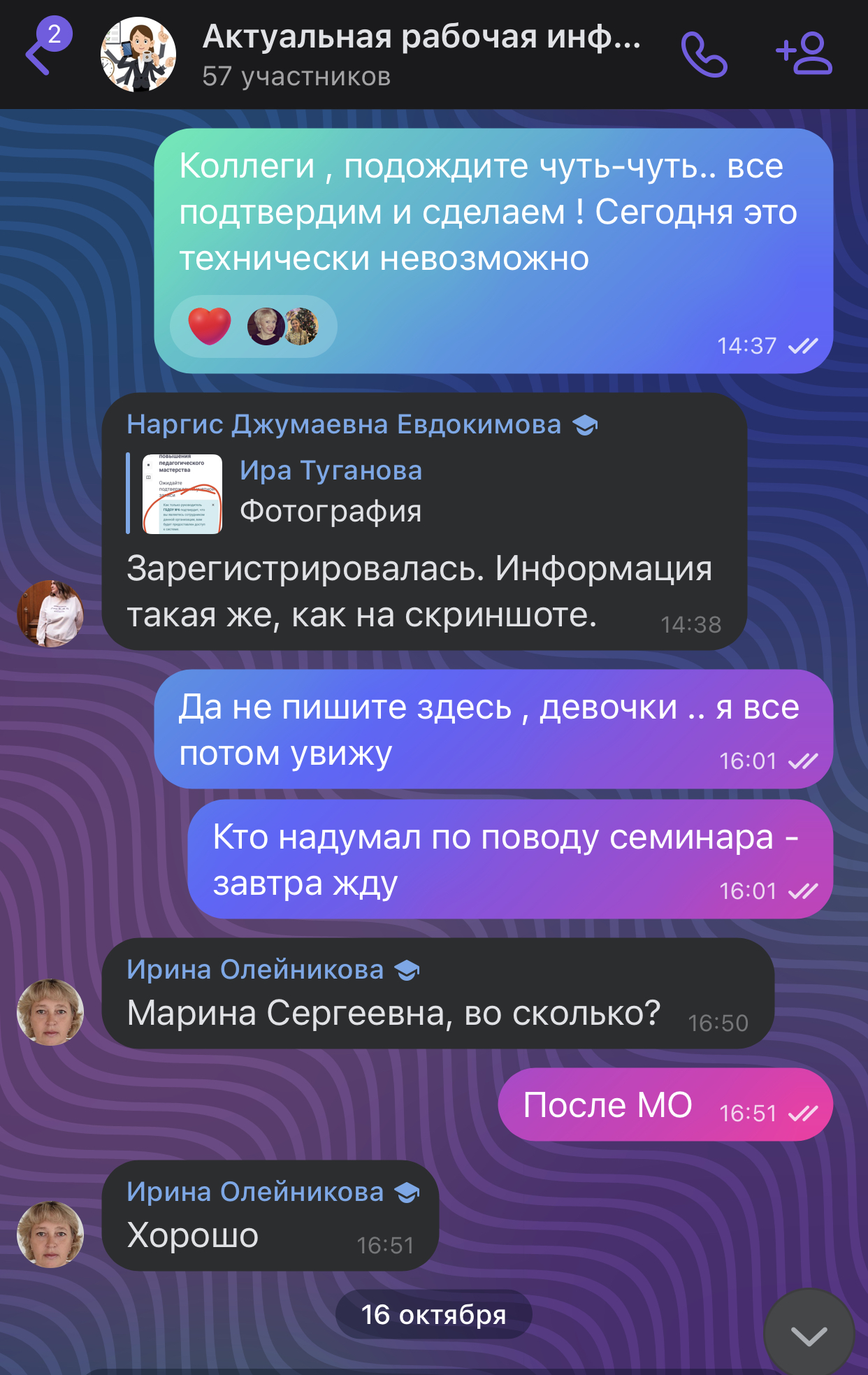 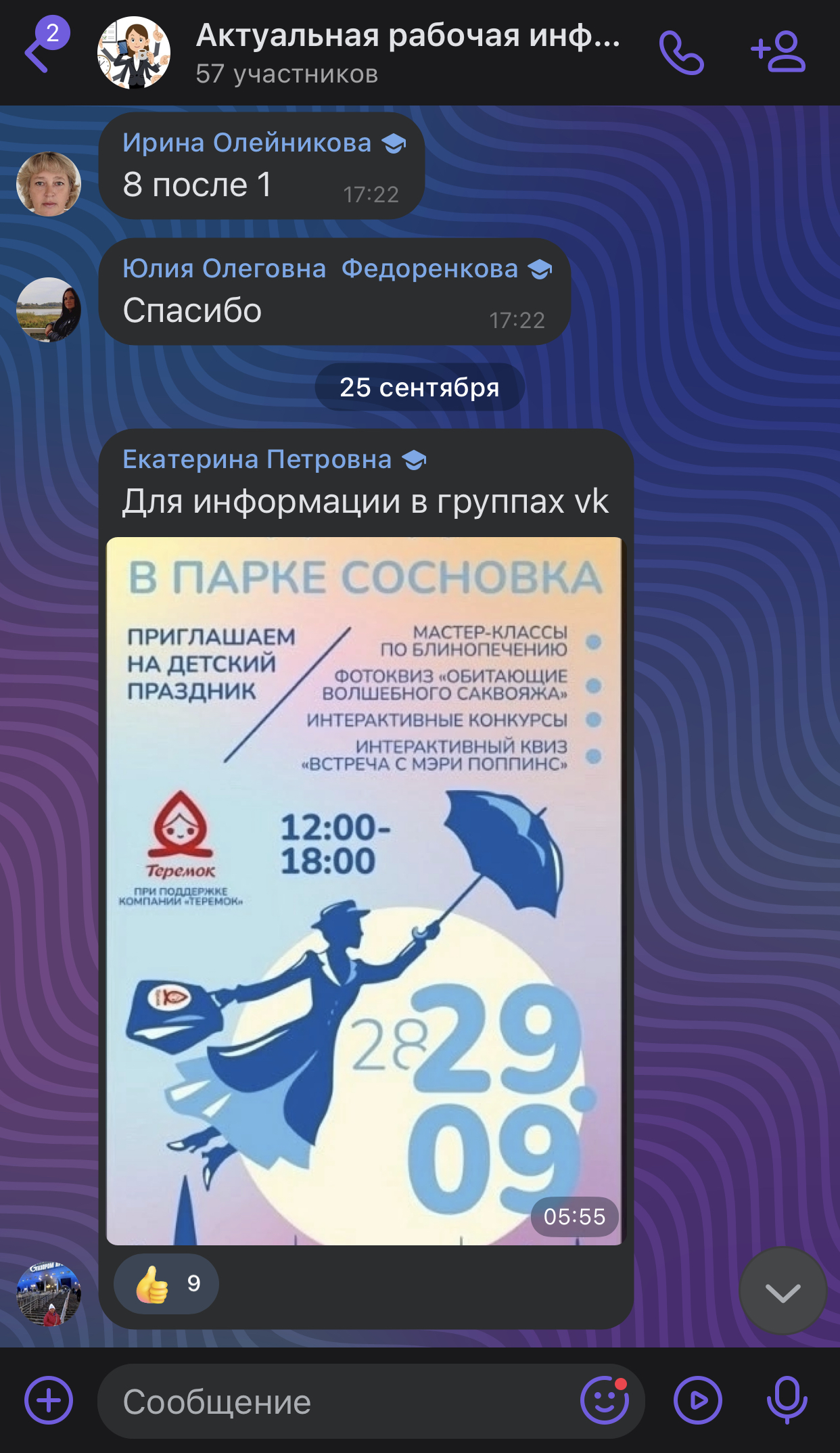 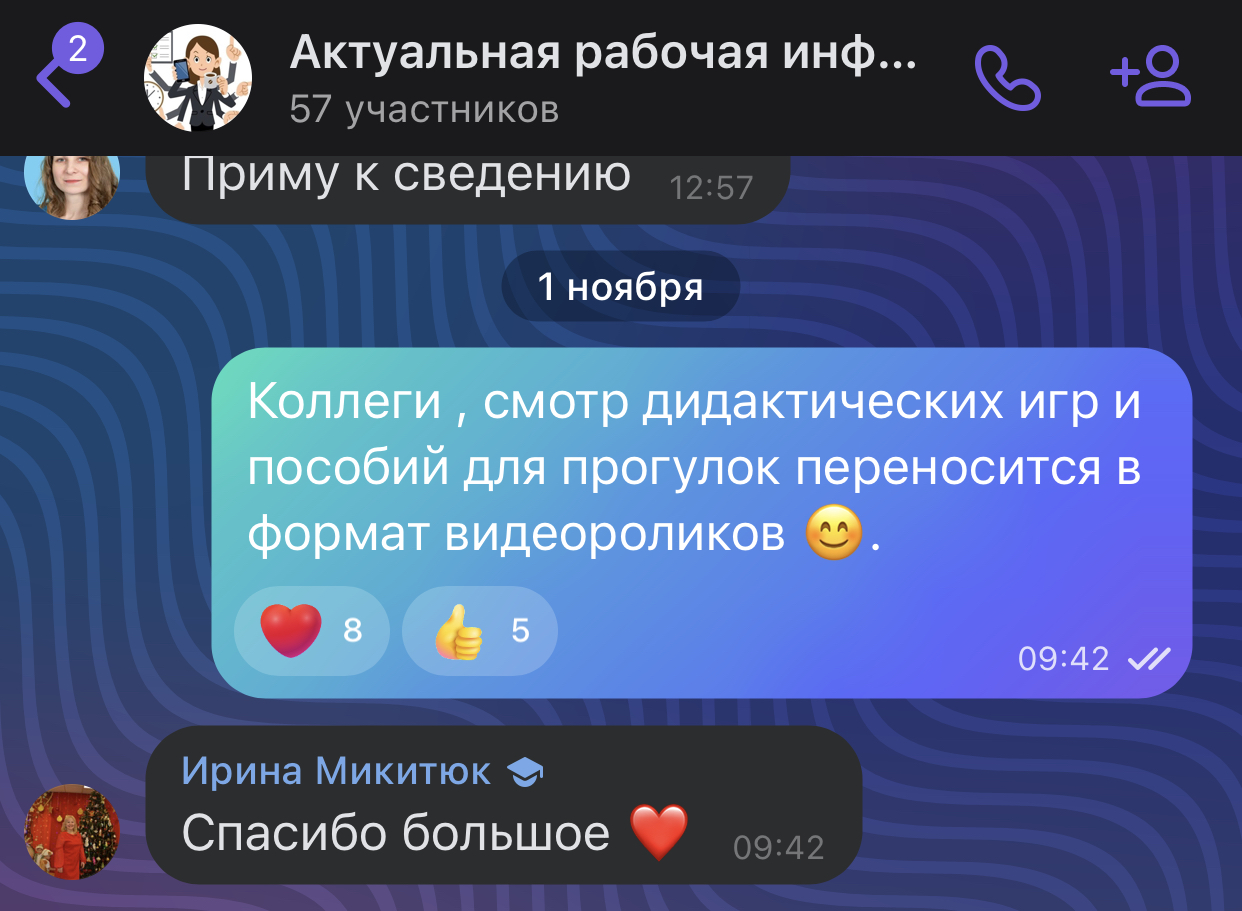 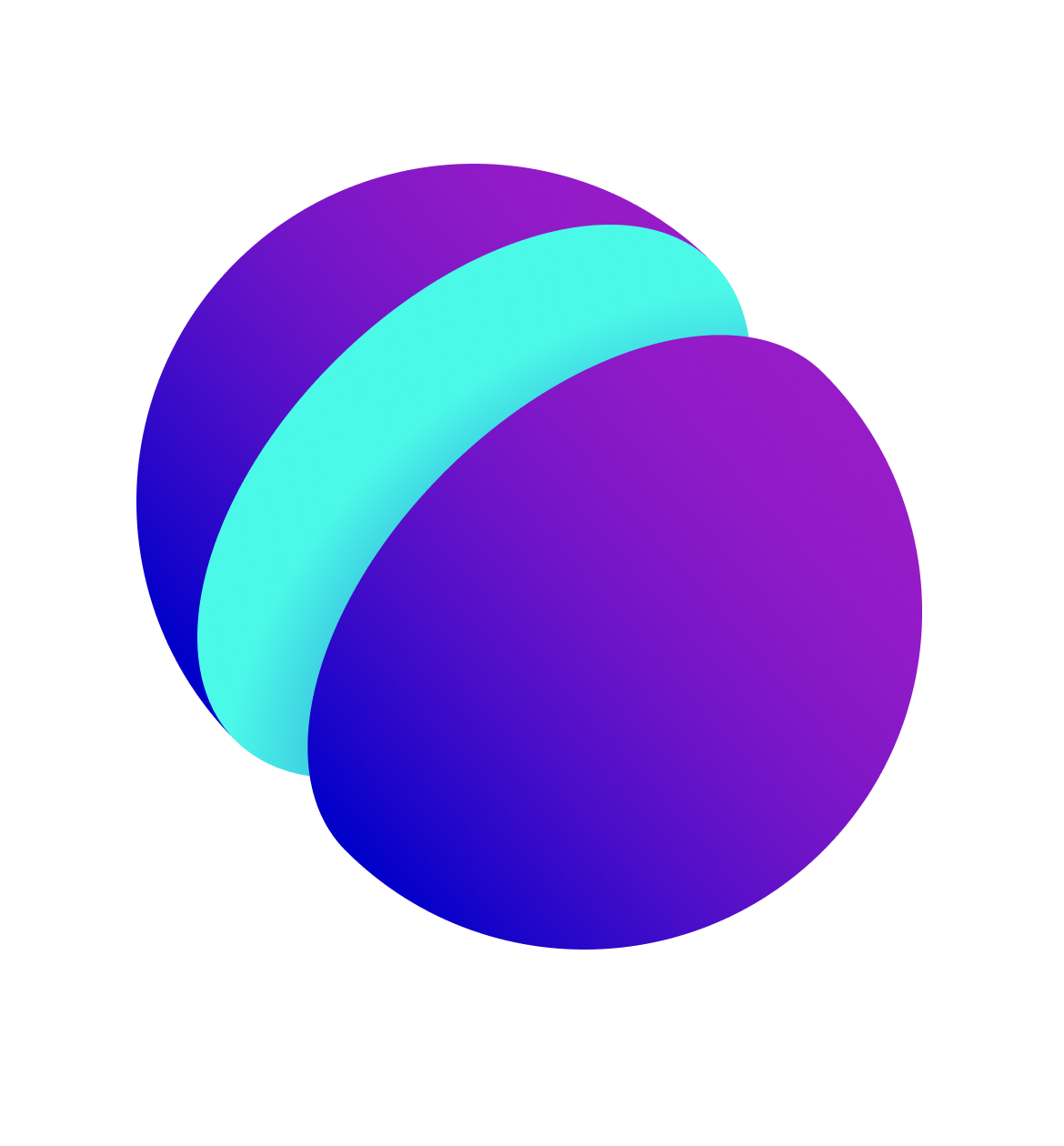 2 шаг -  «тематические» чаты!
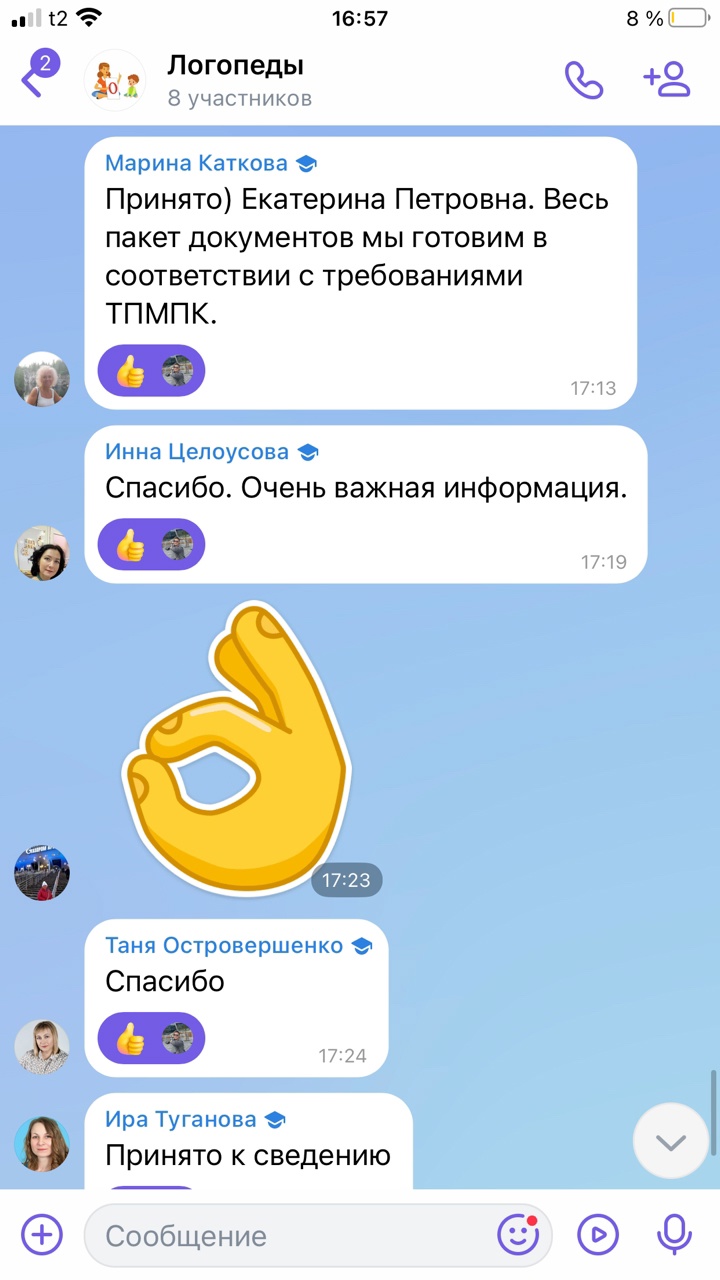 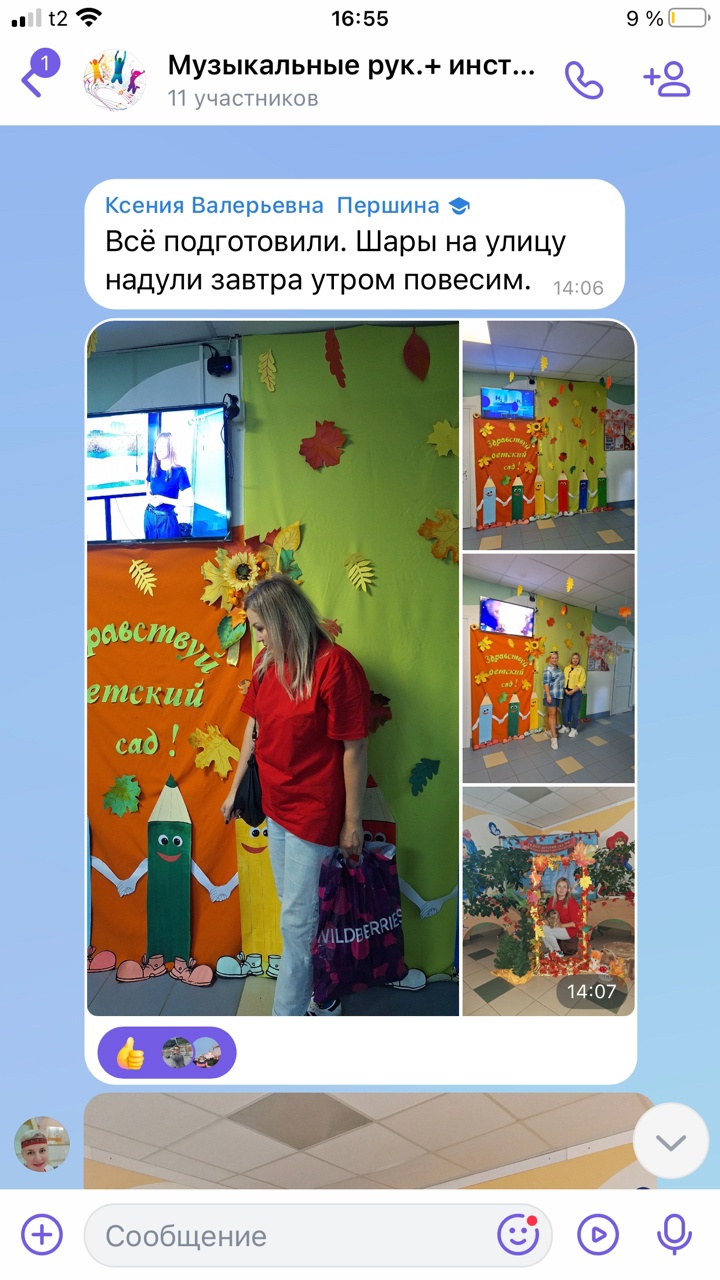 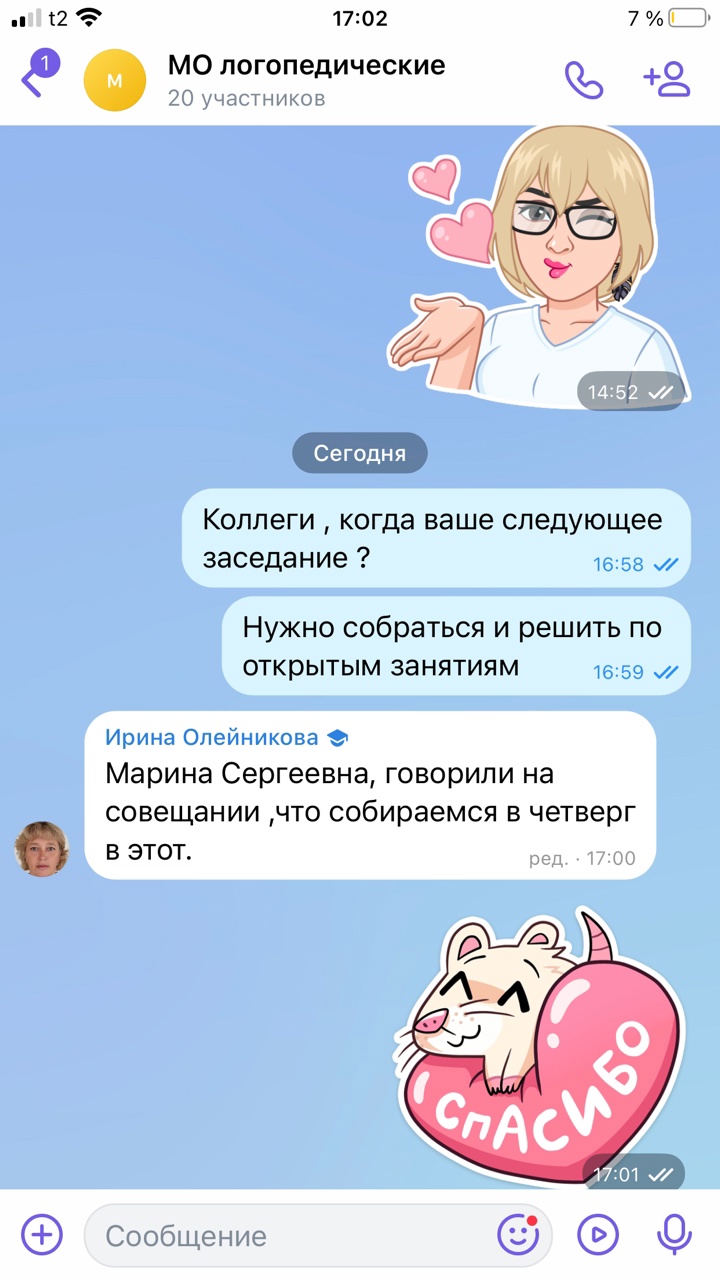 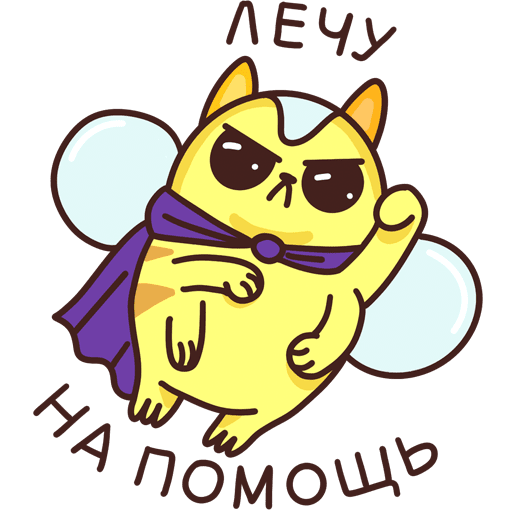 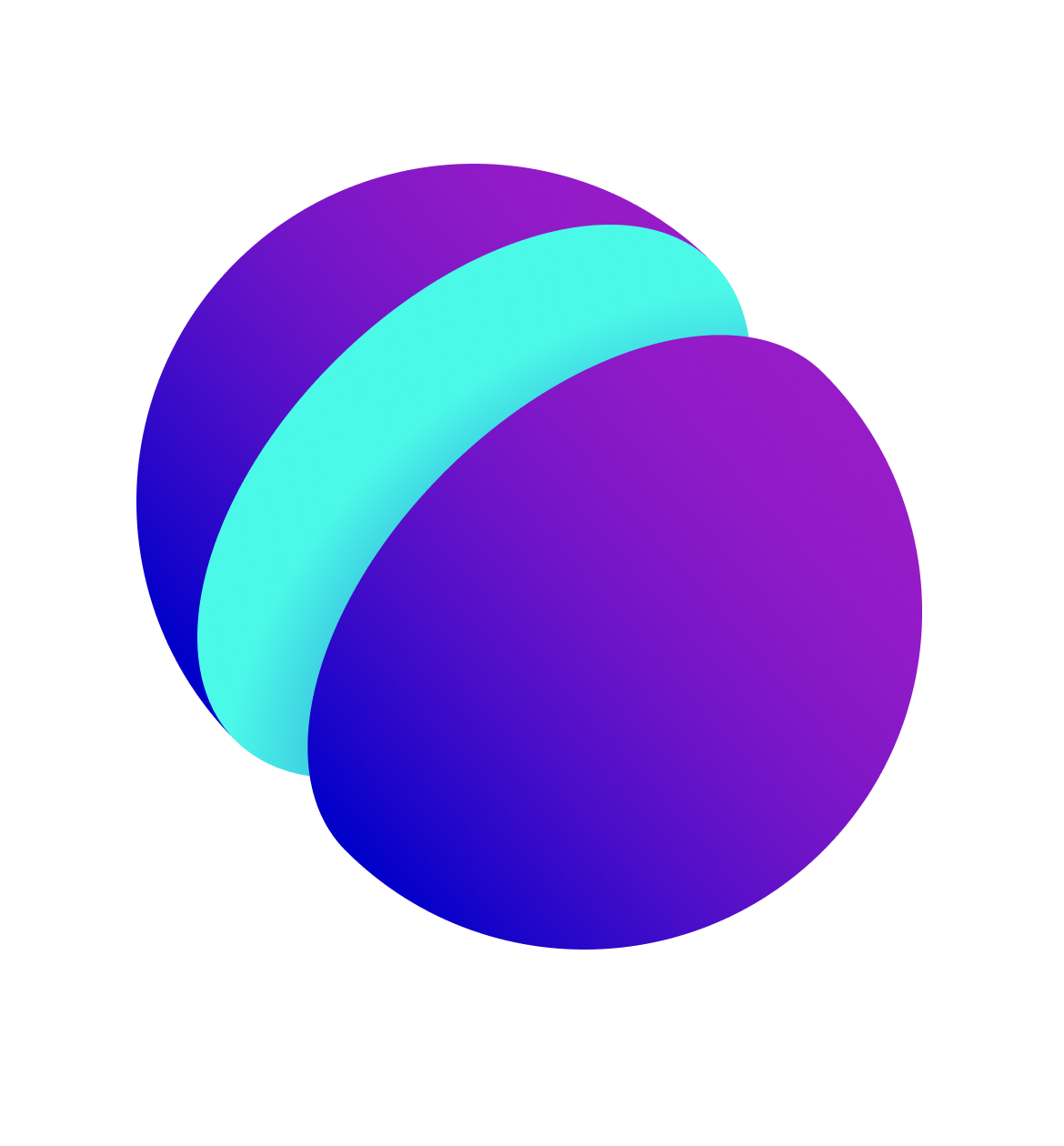 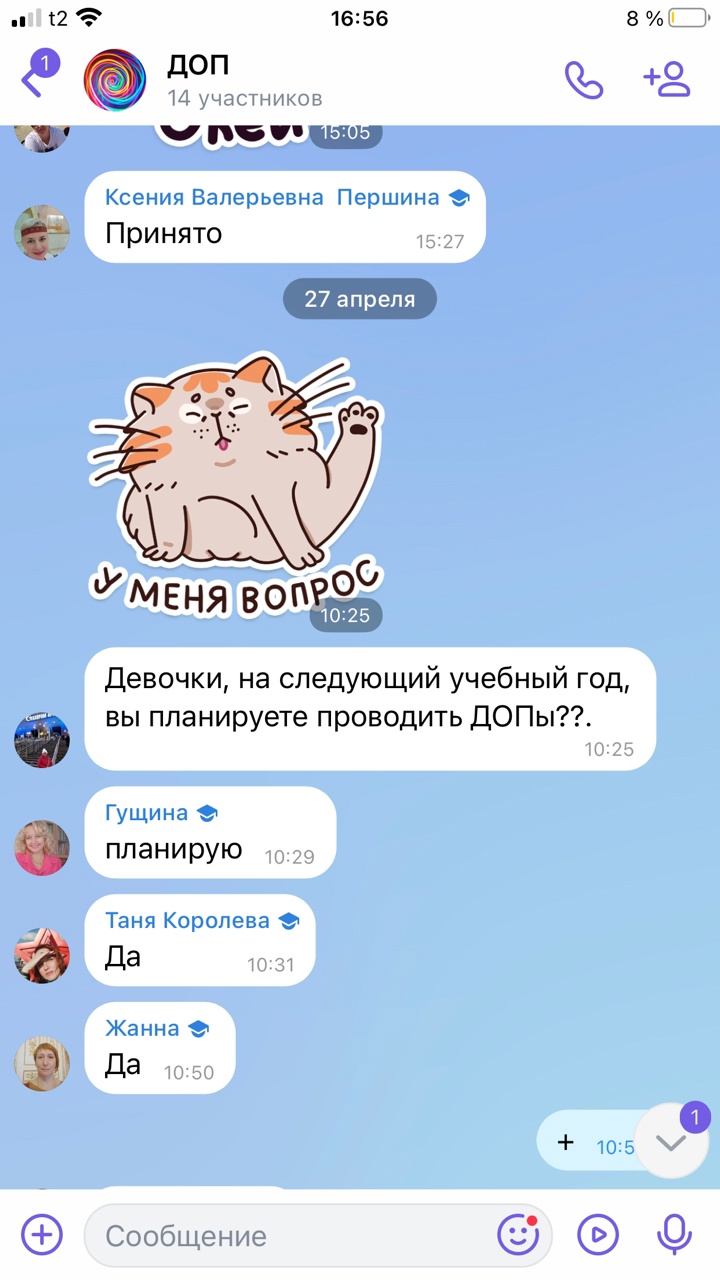 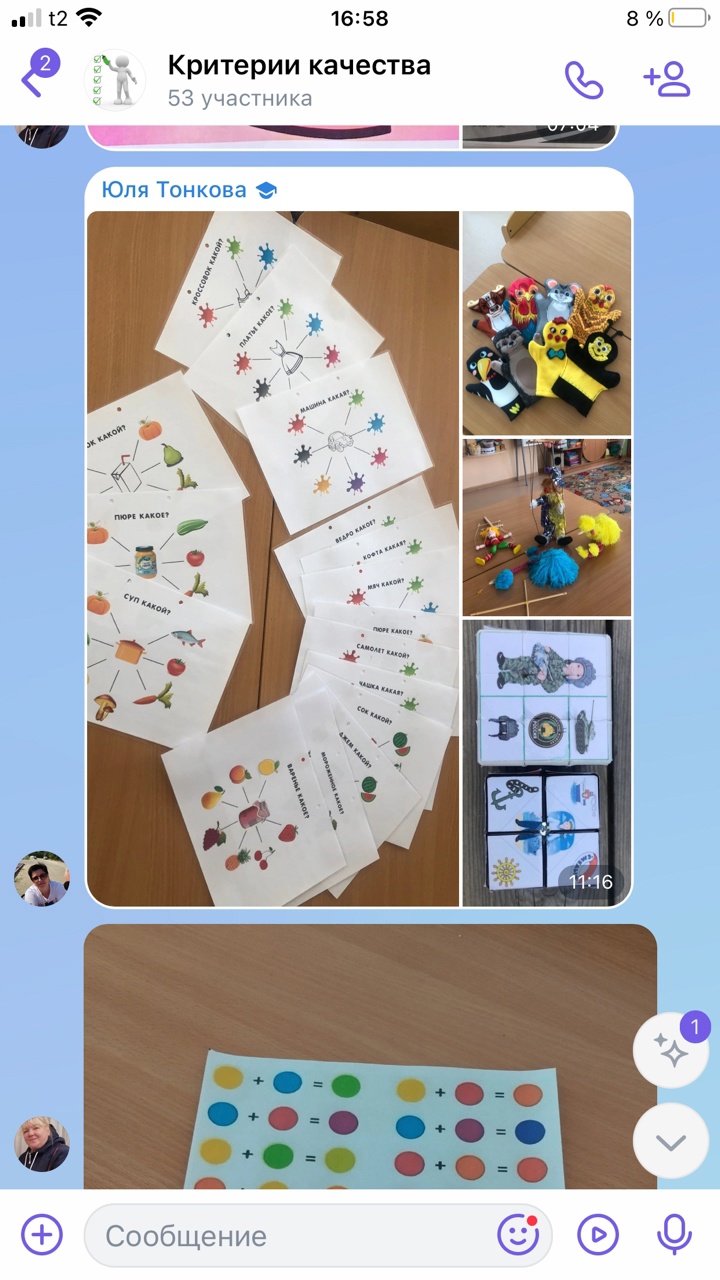 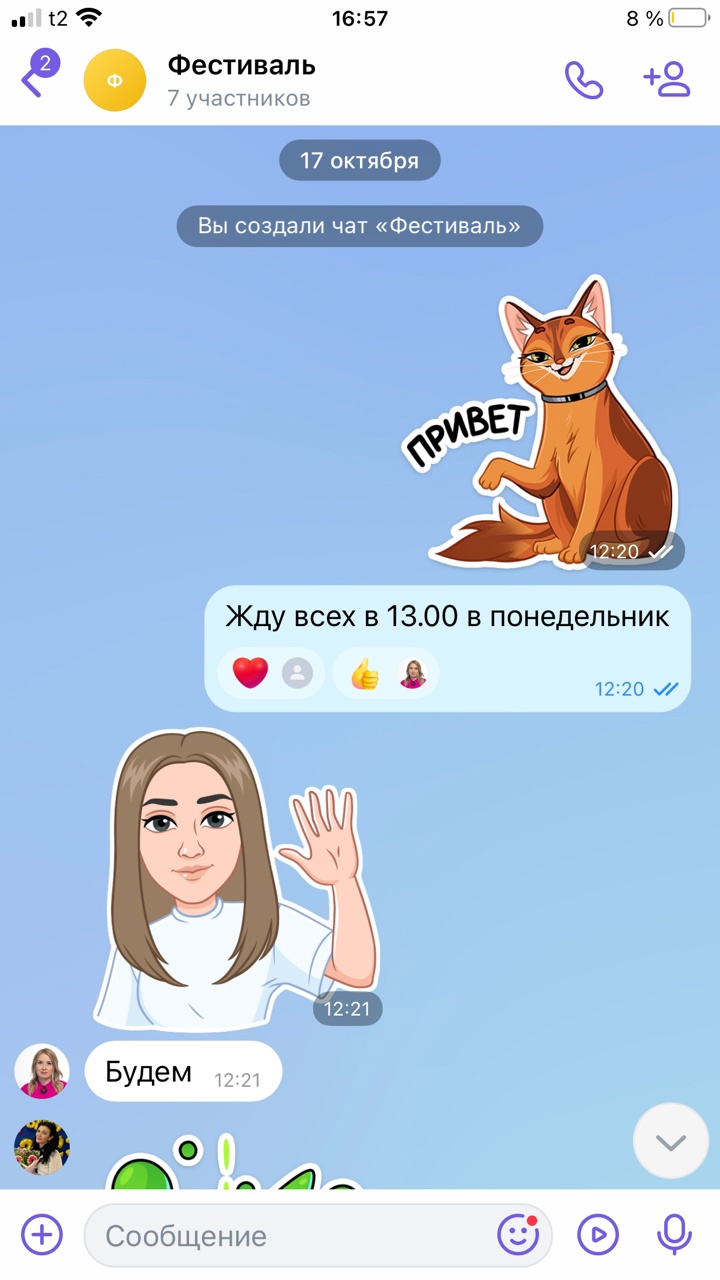 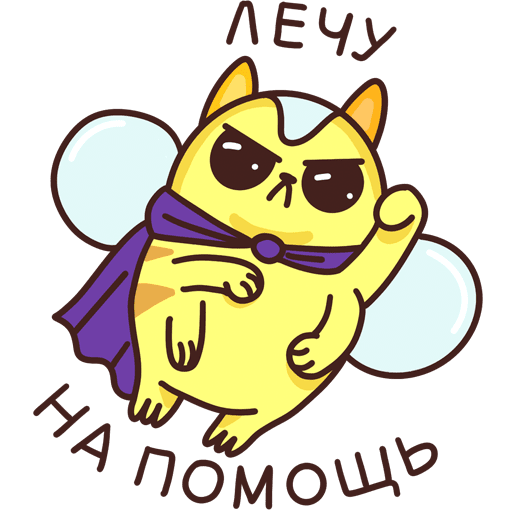 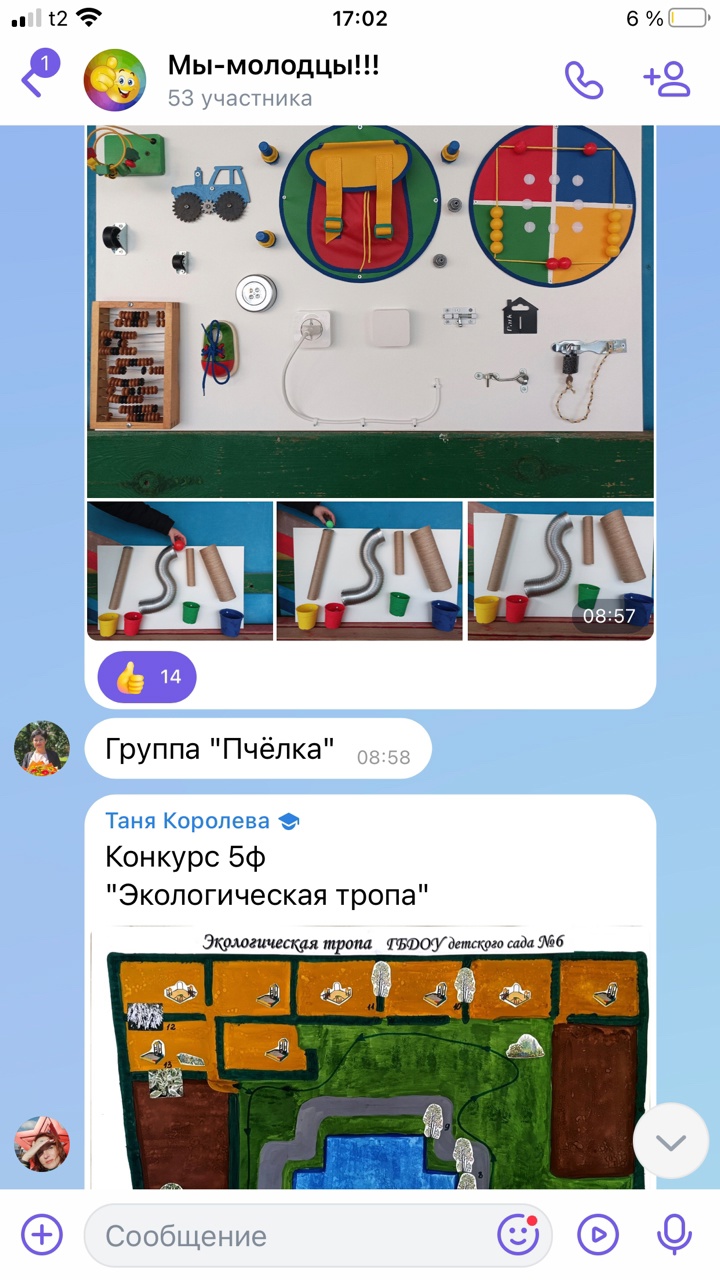 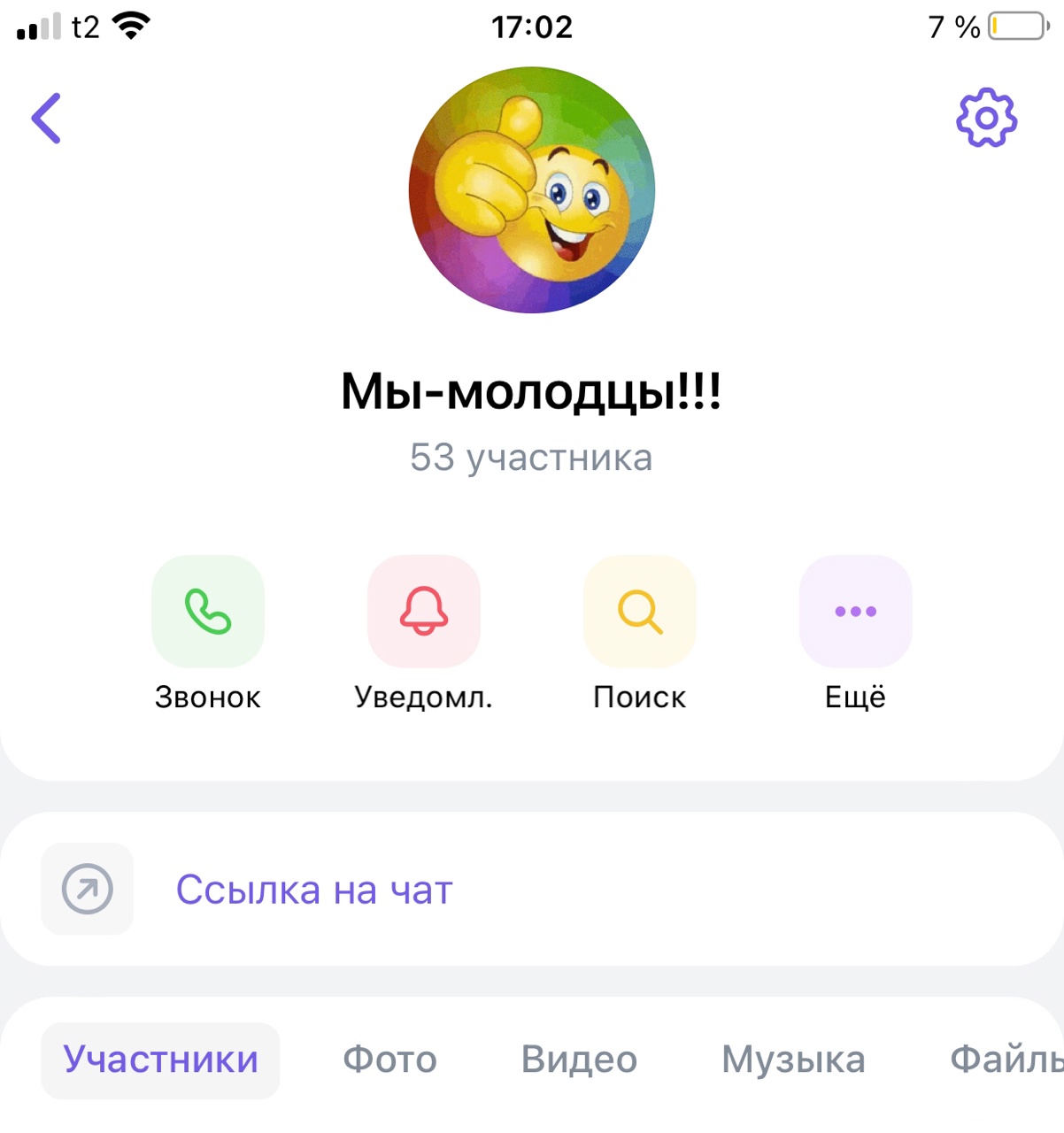 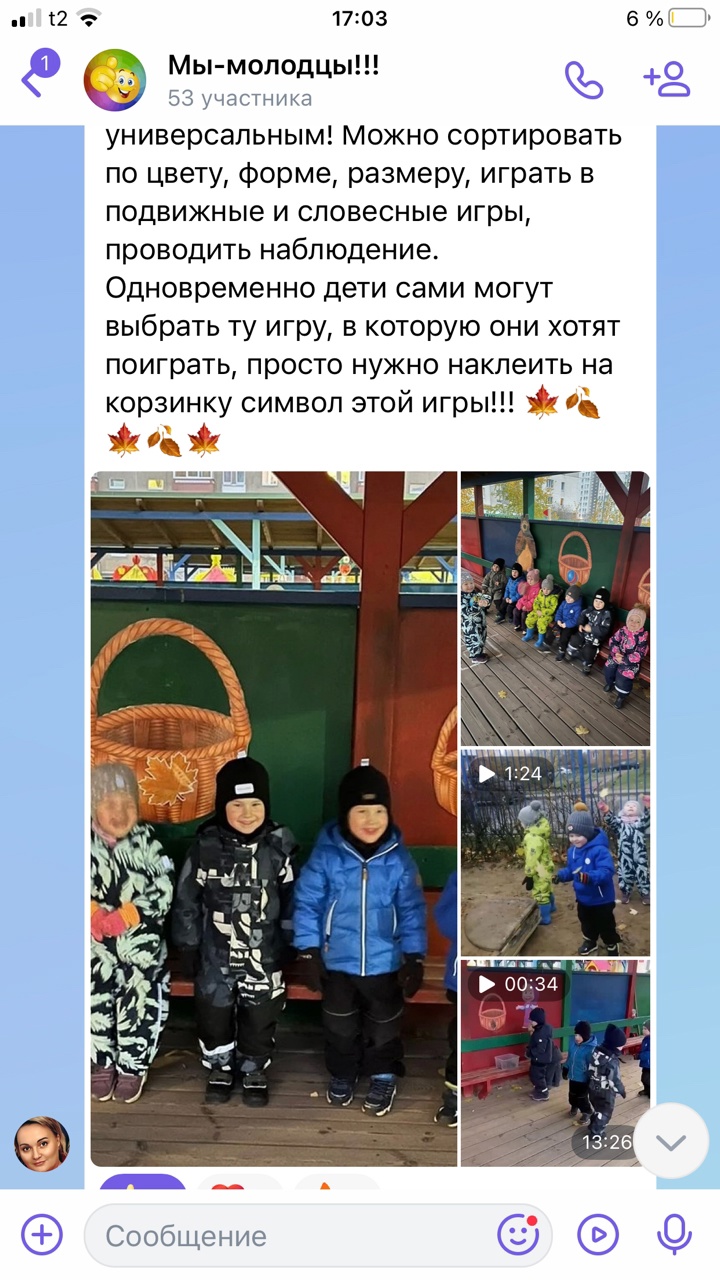 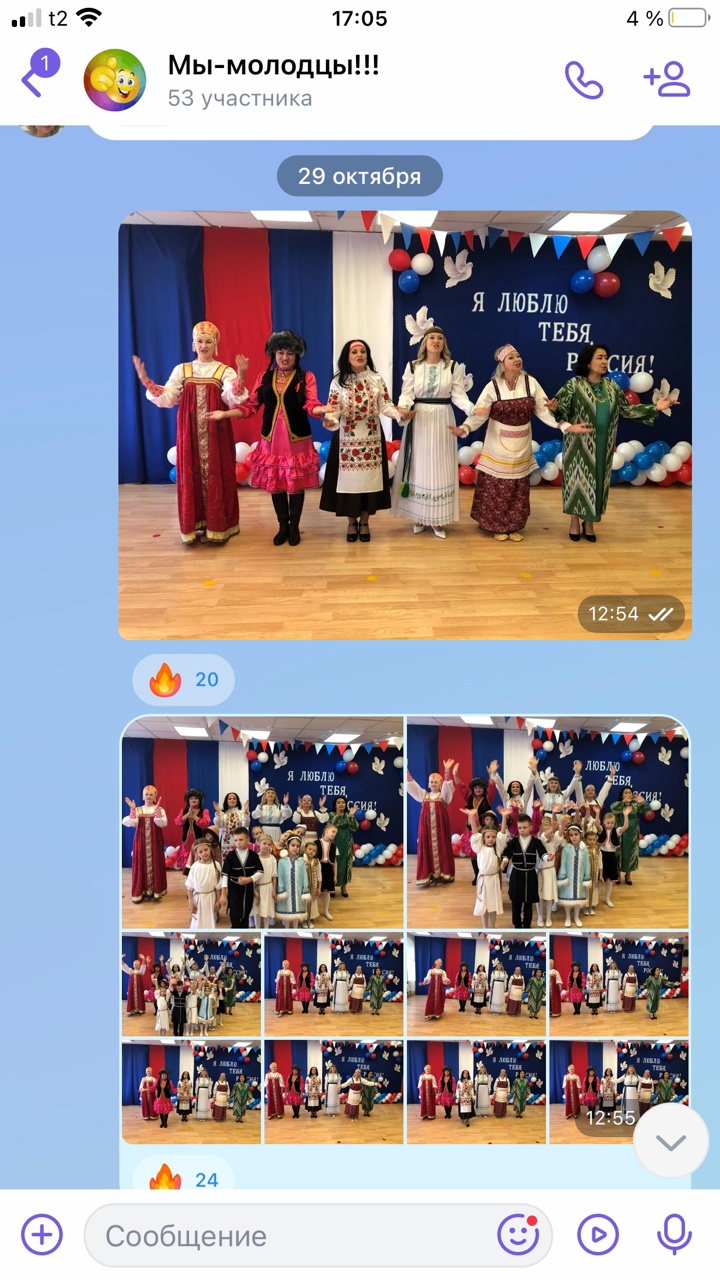 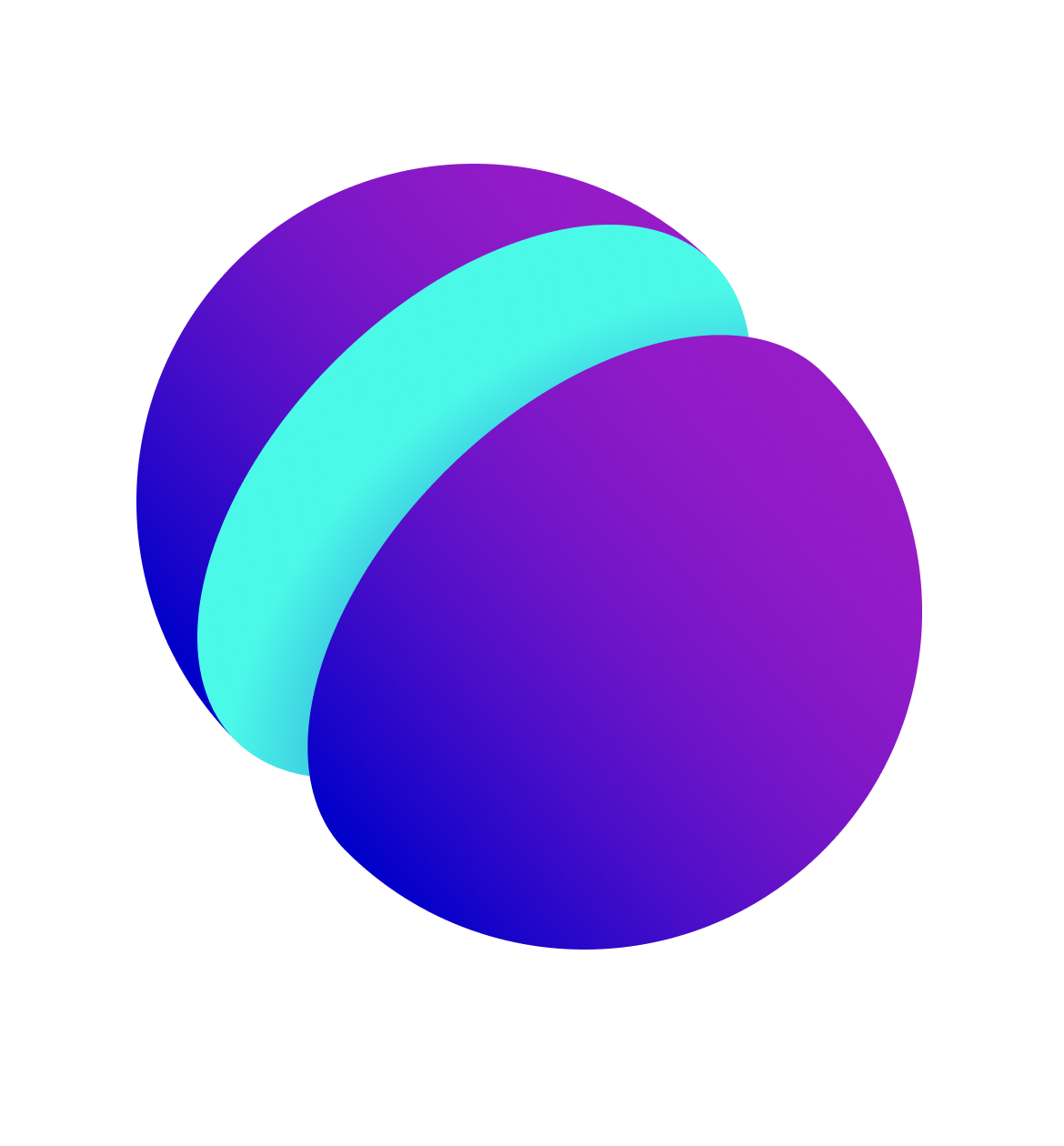 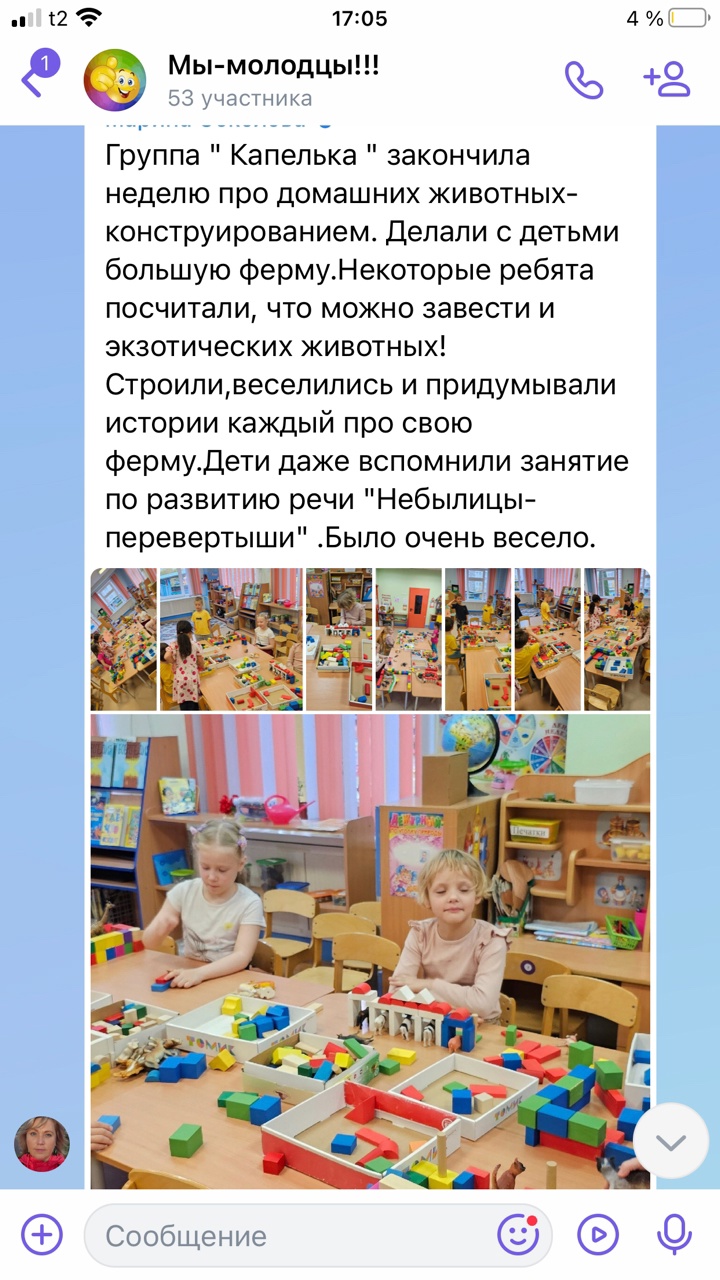 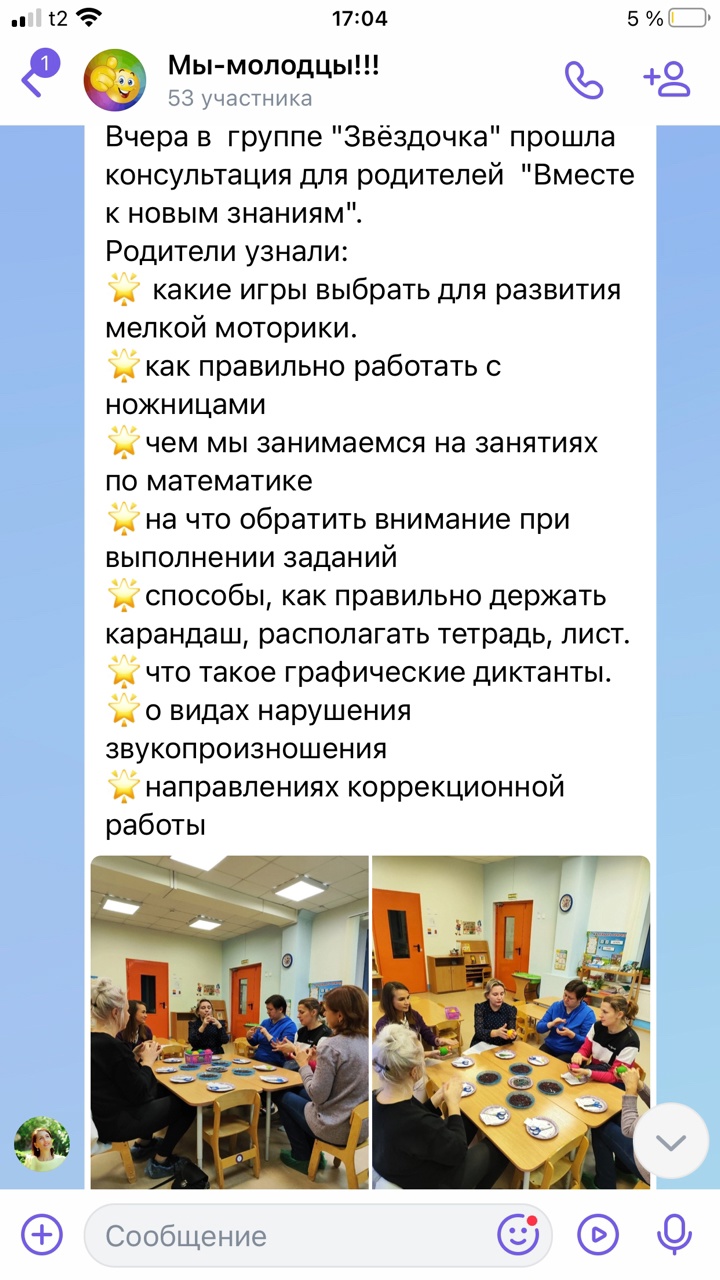 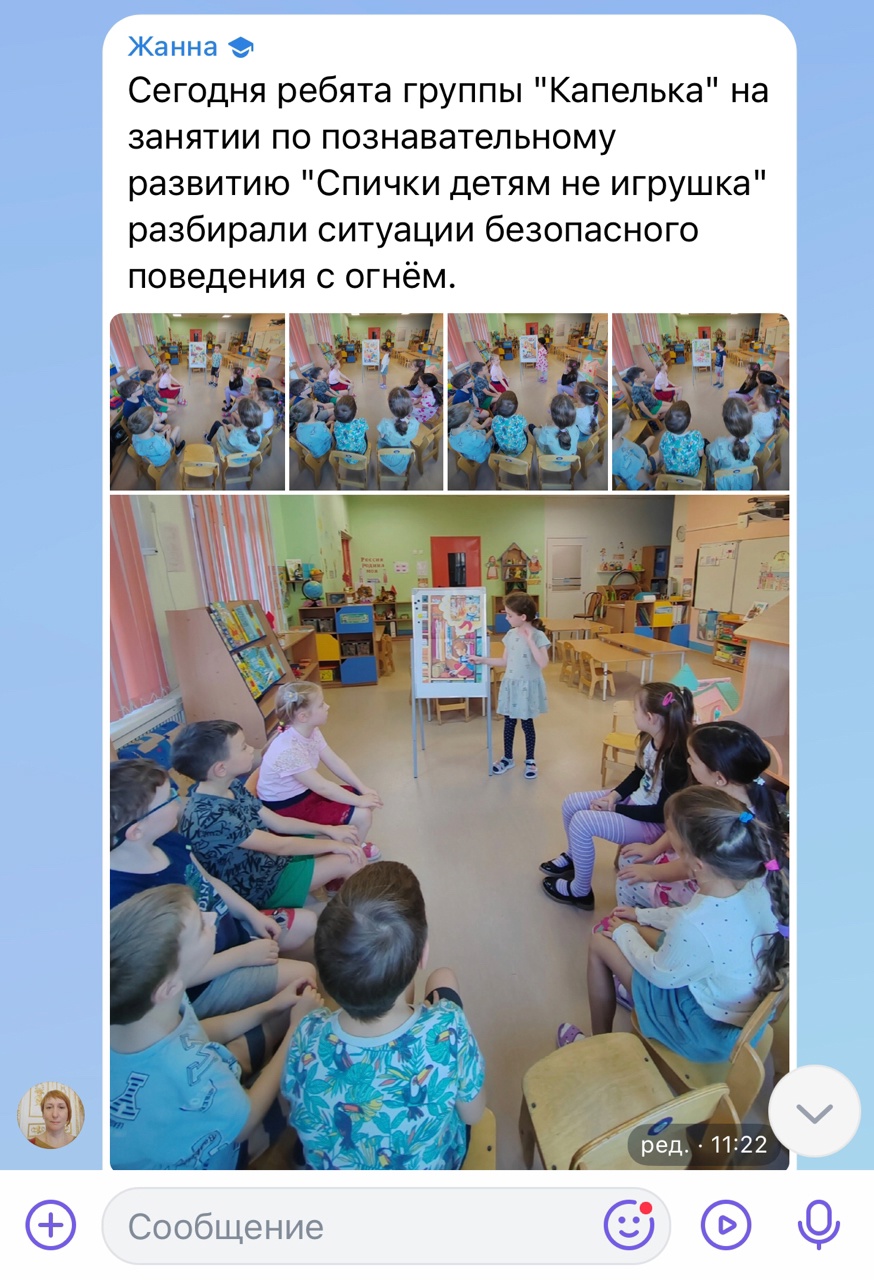 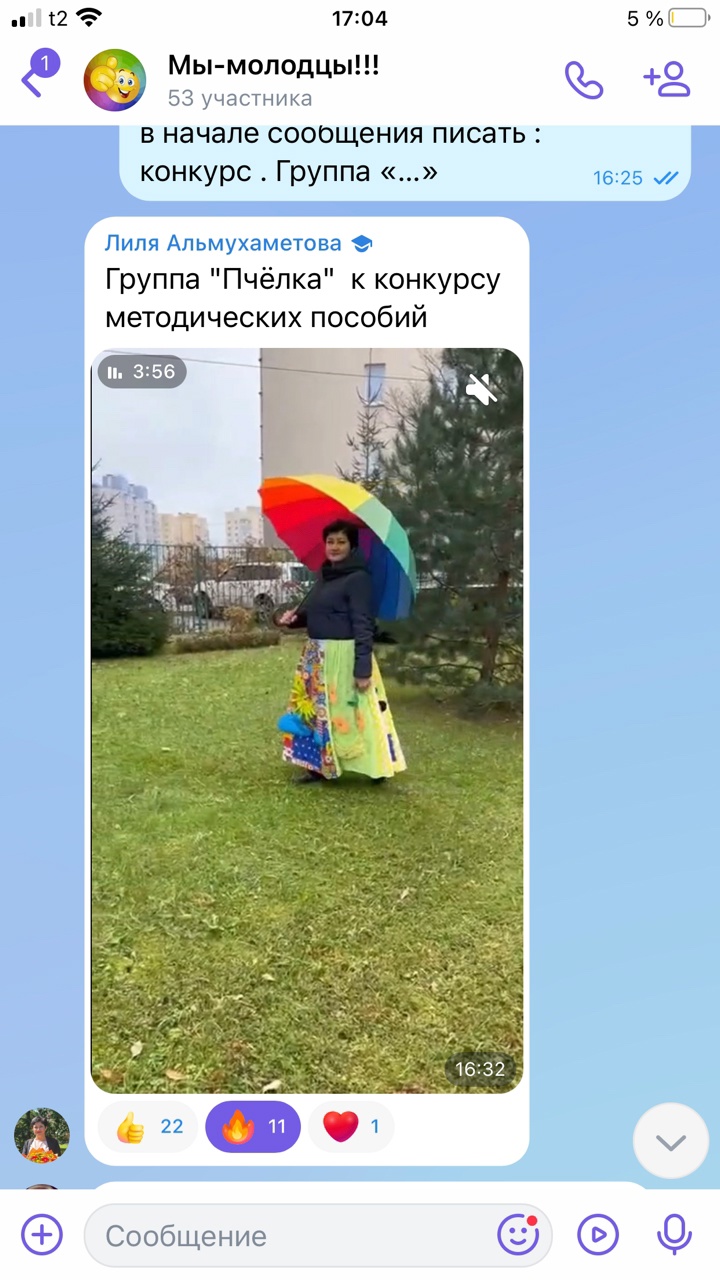 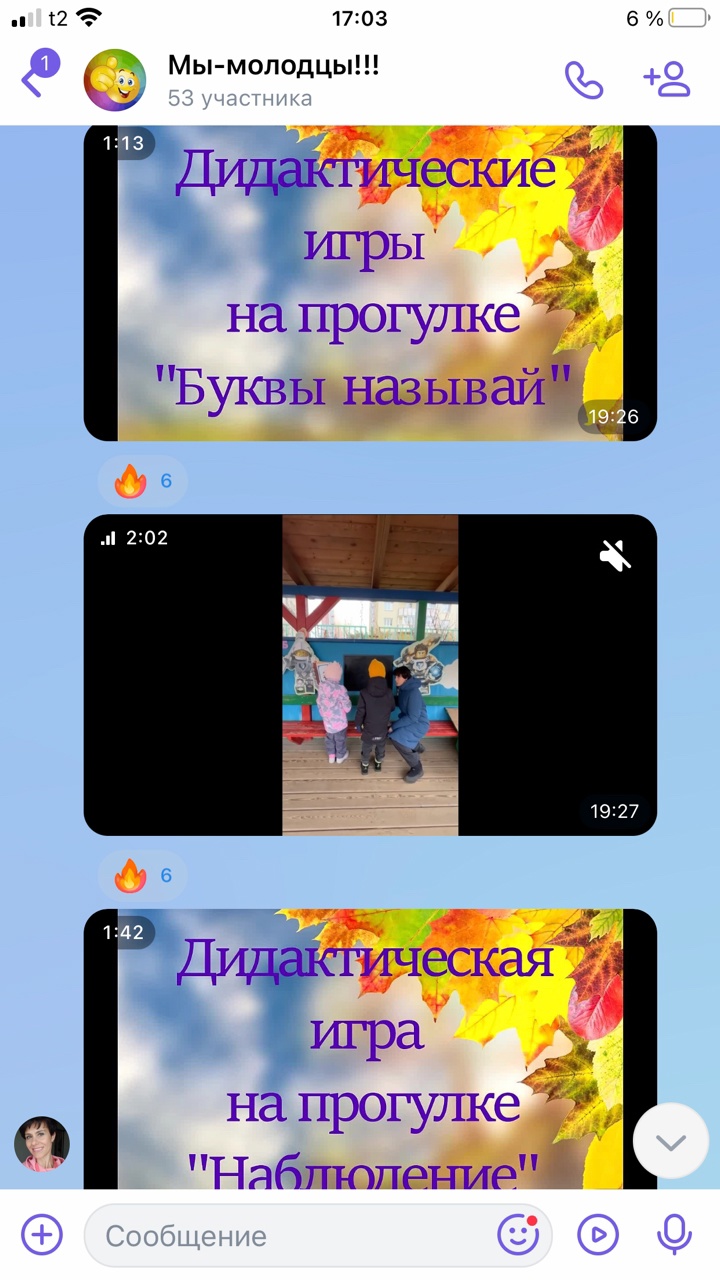 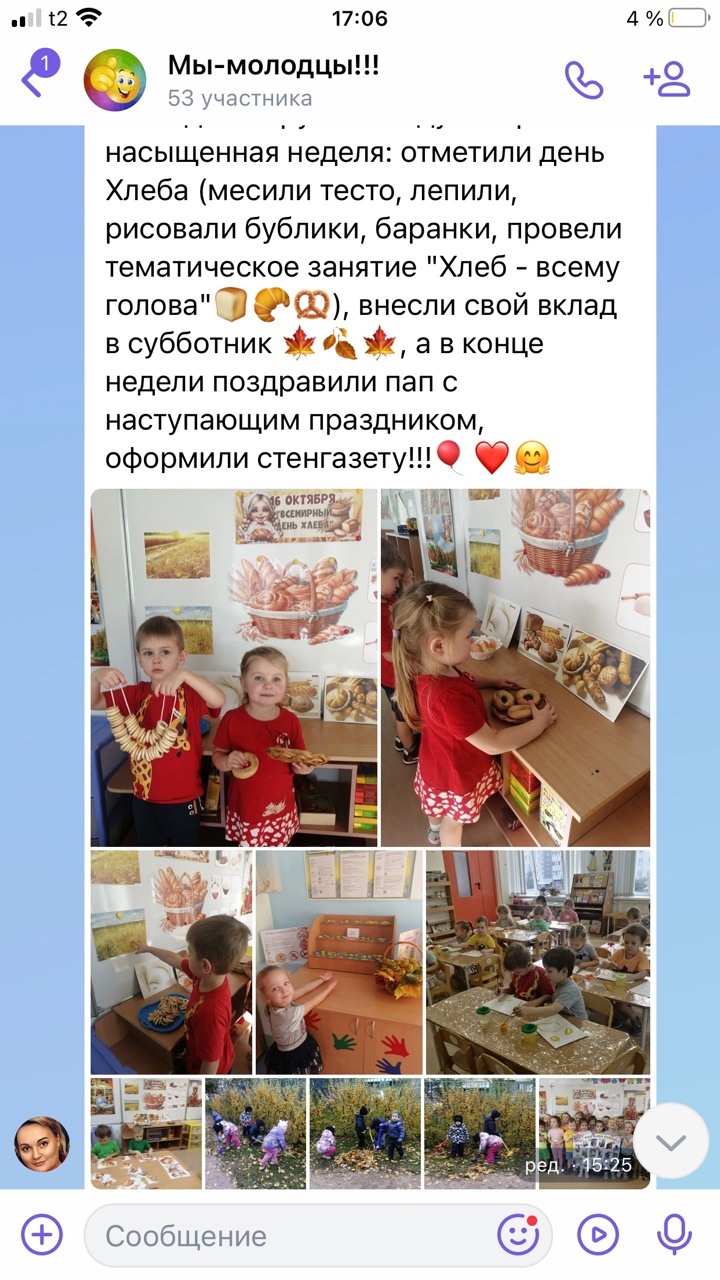 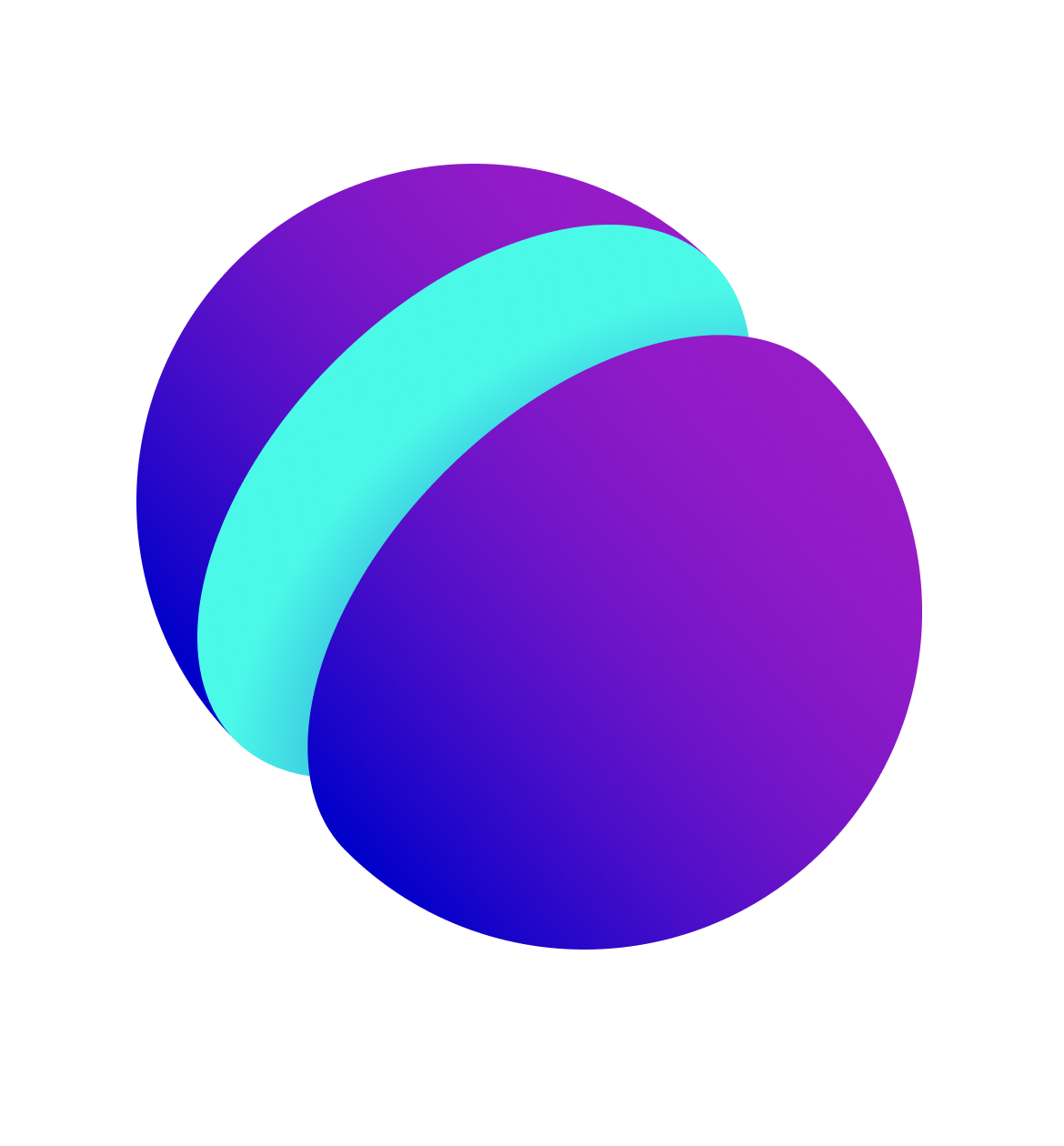 Чаты -«болталки»
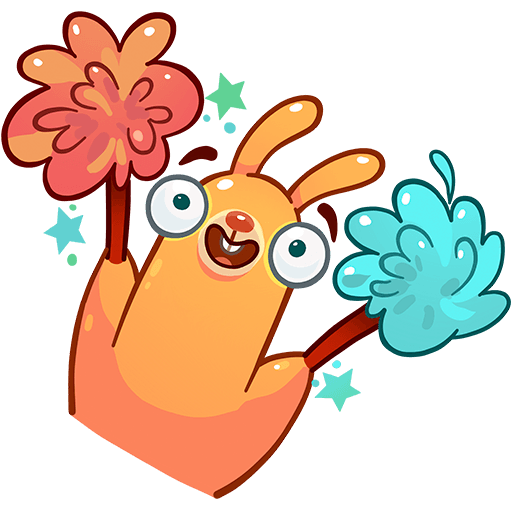 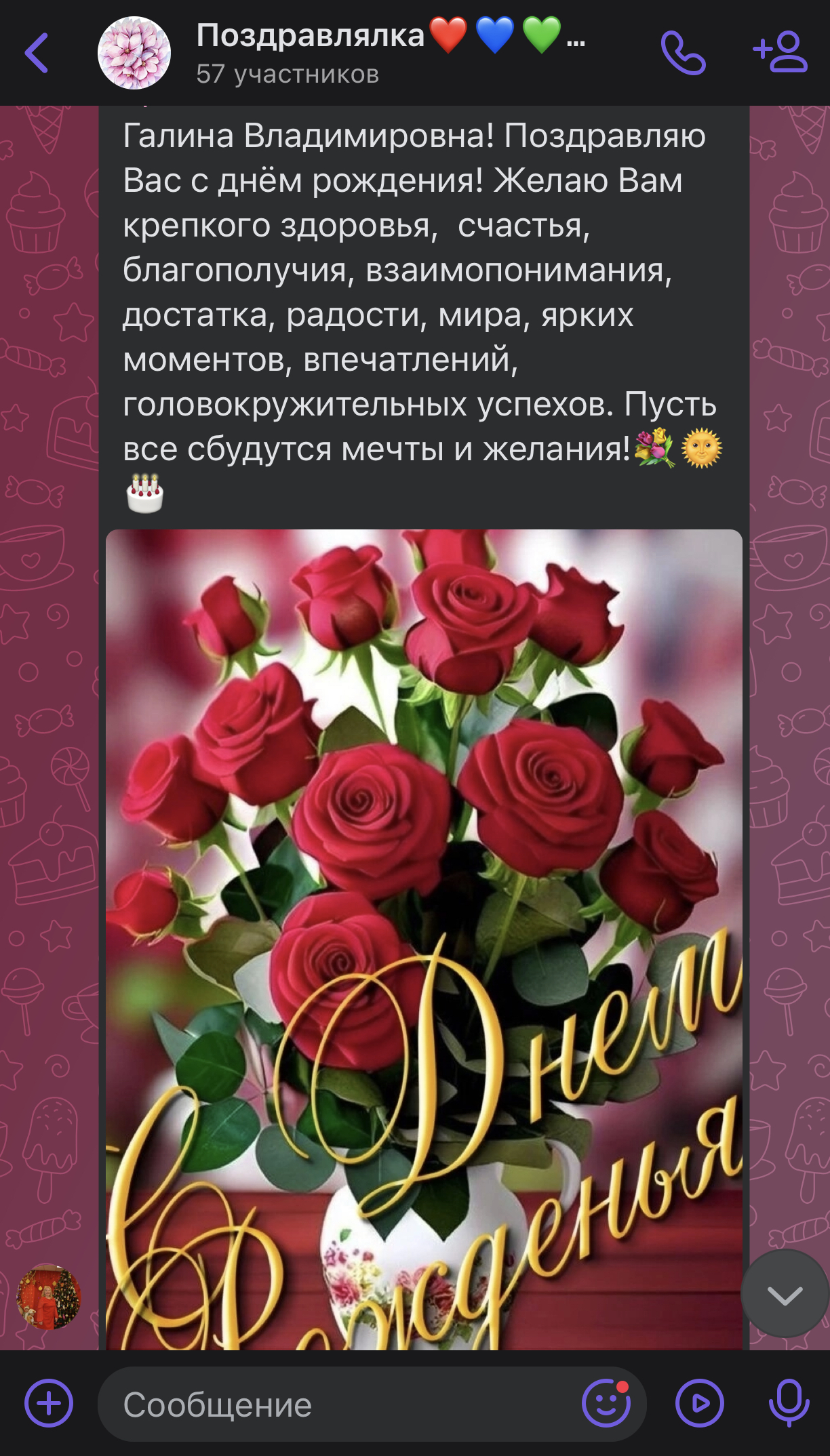 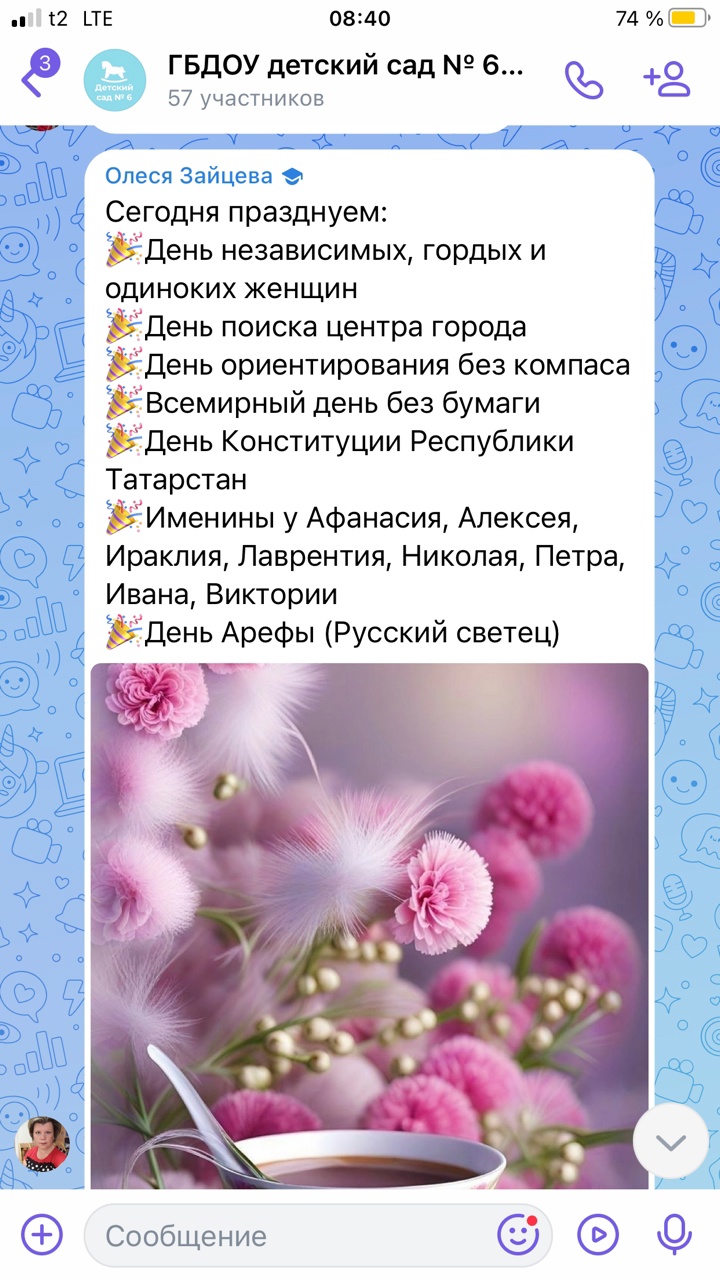 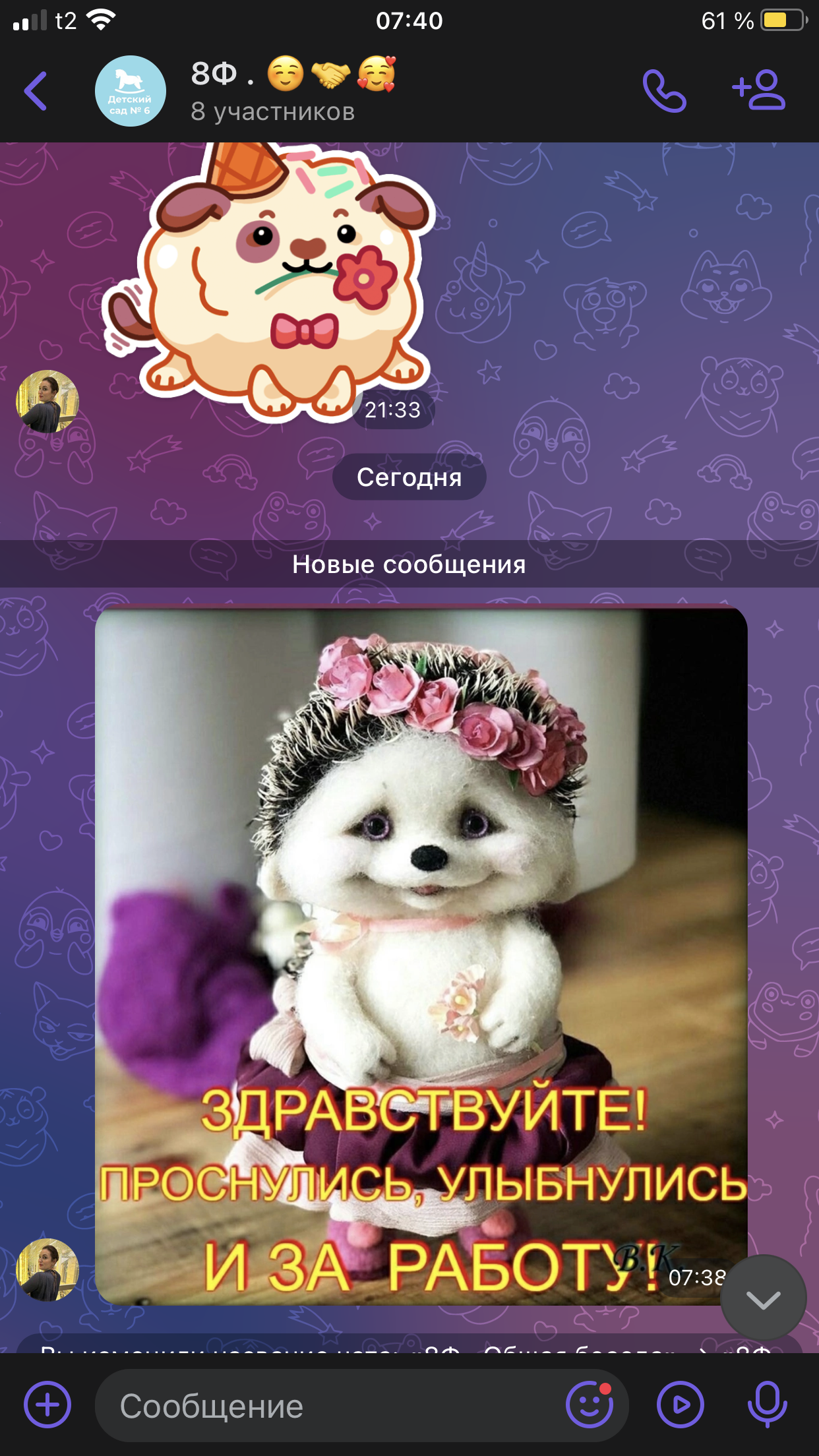 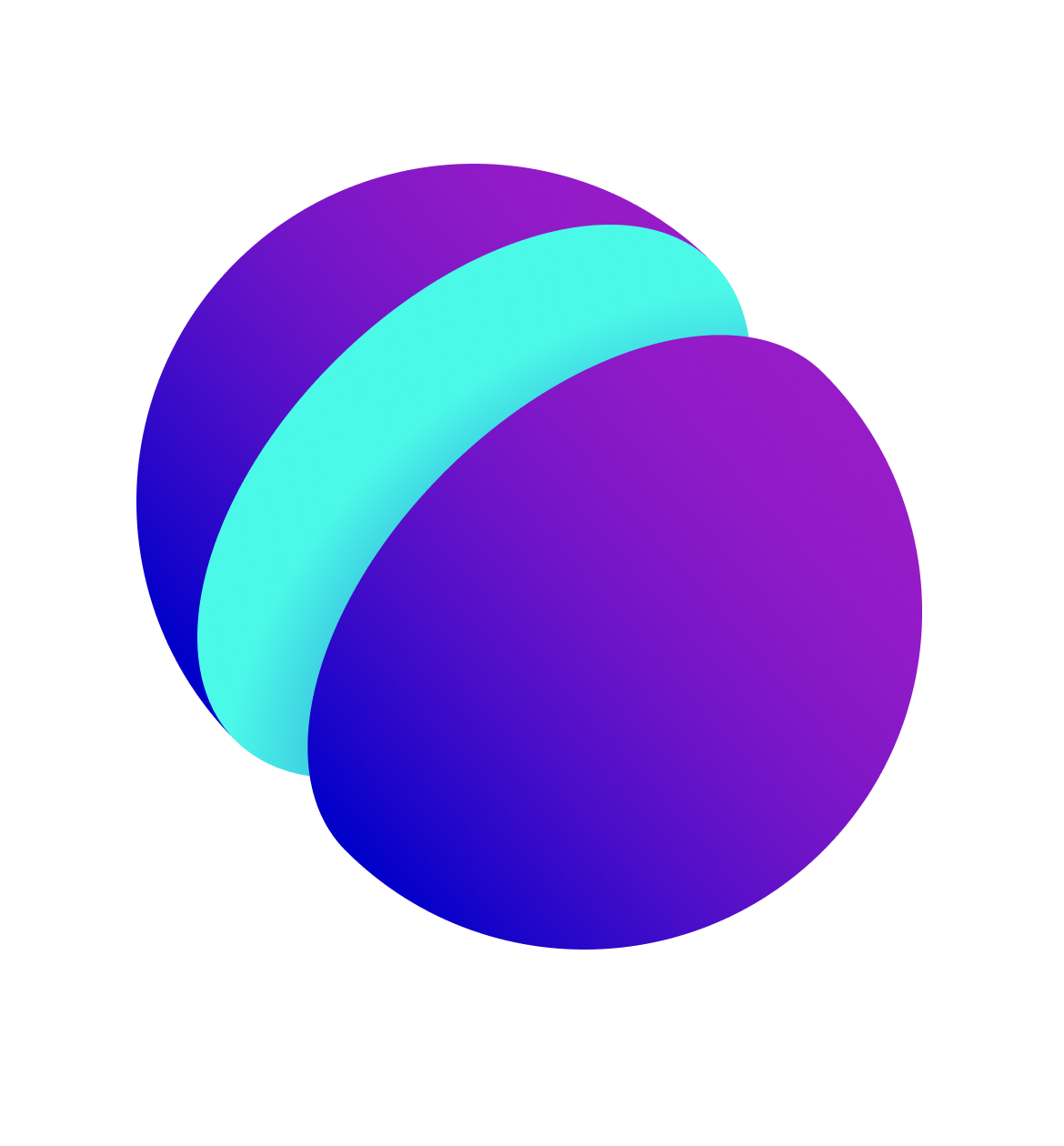 Удобные инструменты.
Сбор файлов.
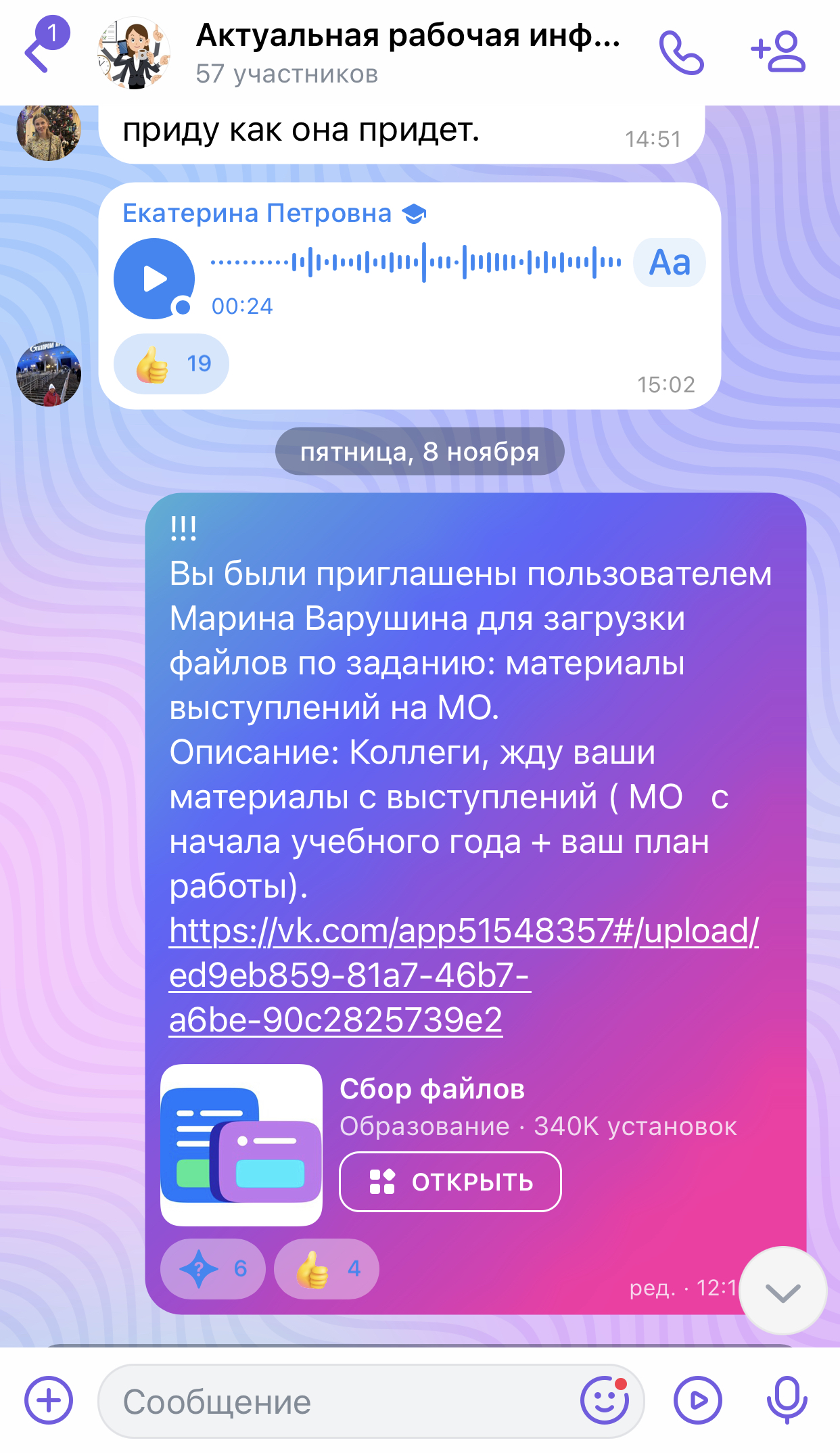 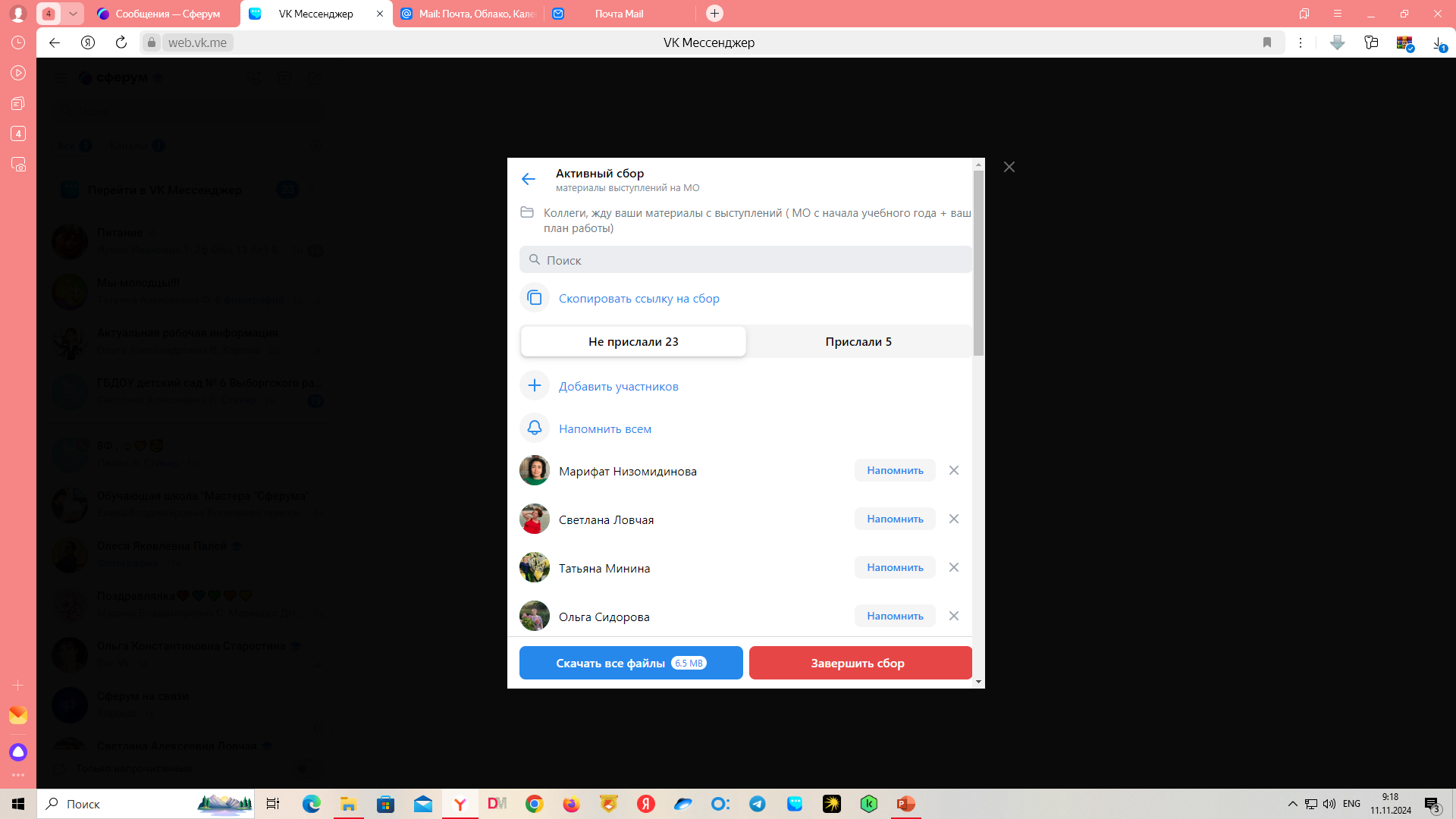 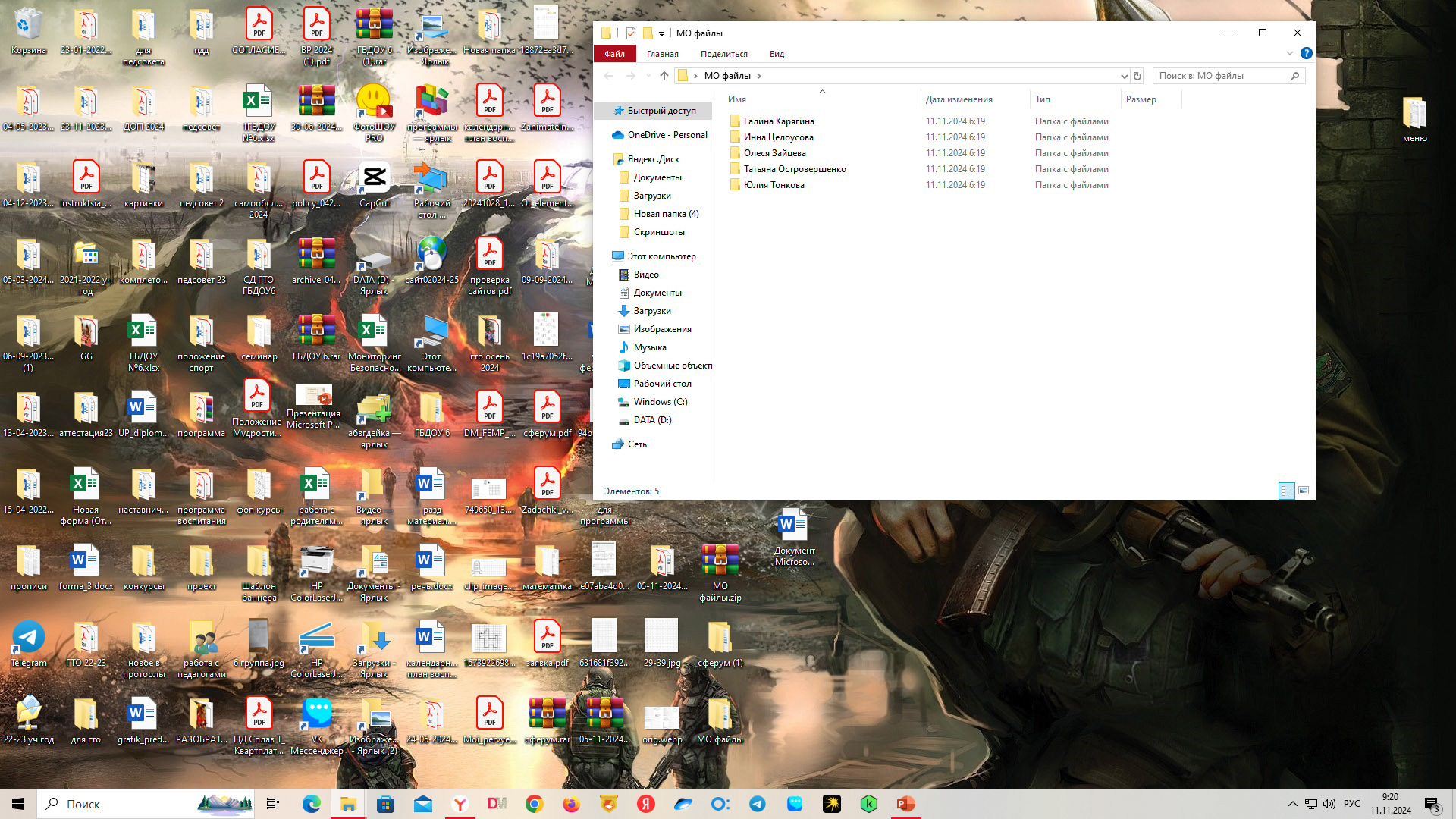 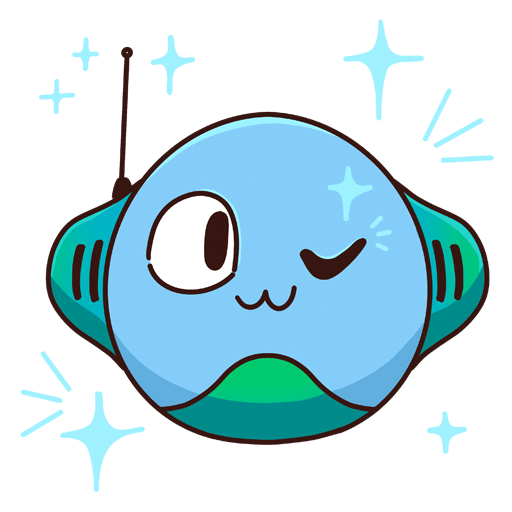 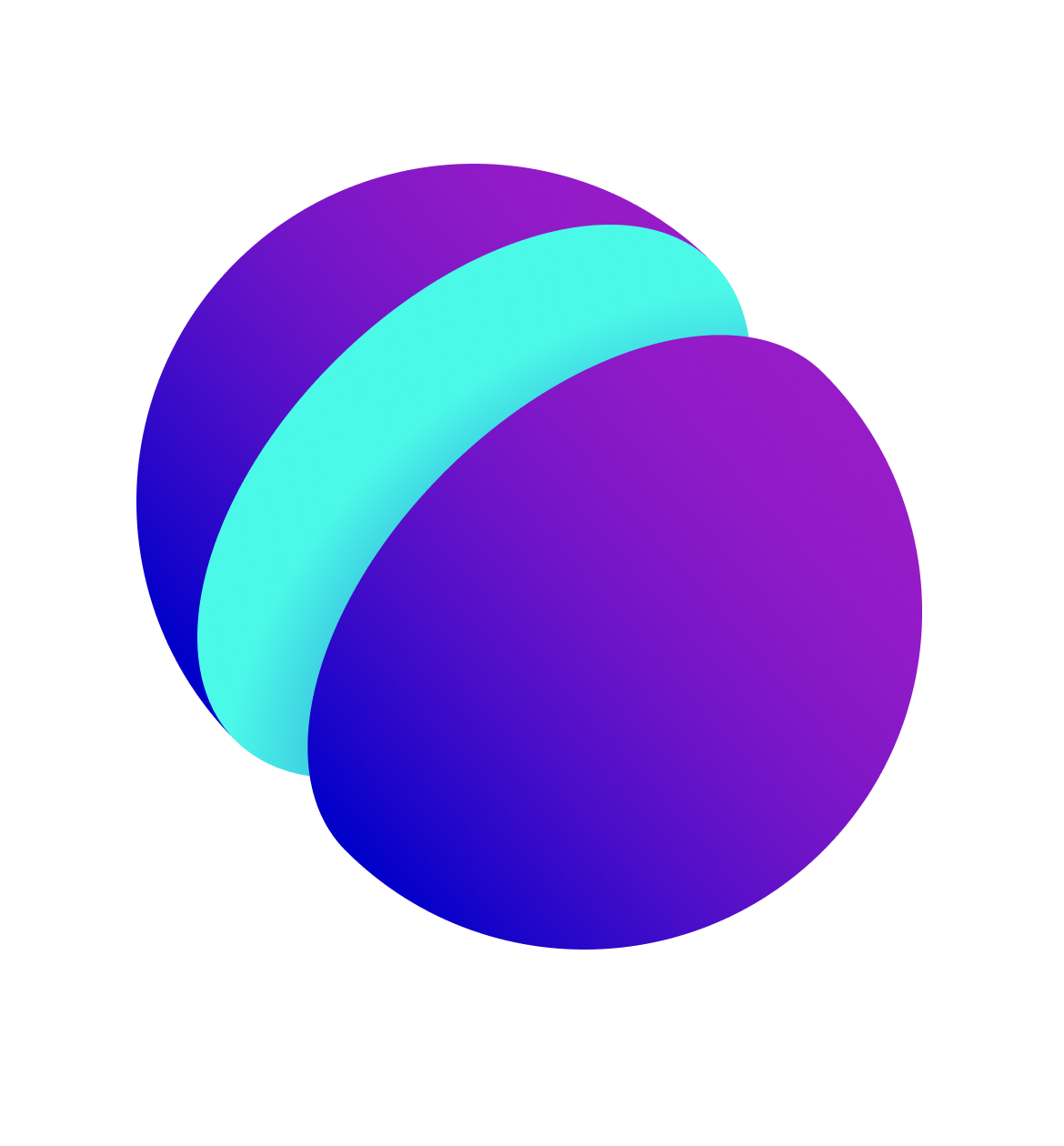 Удобные инструменты
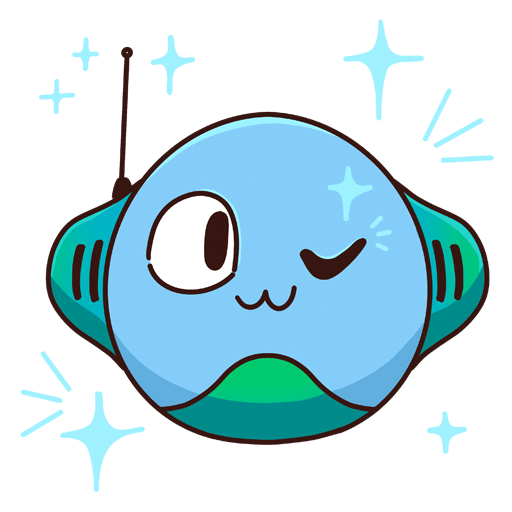 Сообщение с гарантированным подтверждением о прочтении
Видеочаты
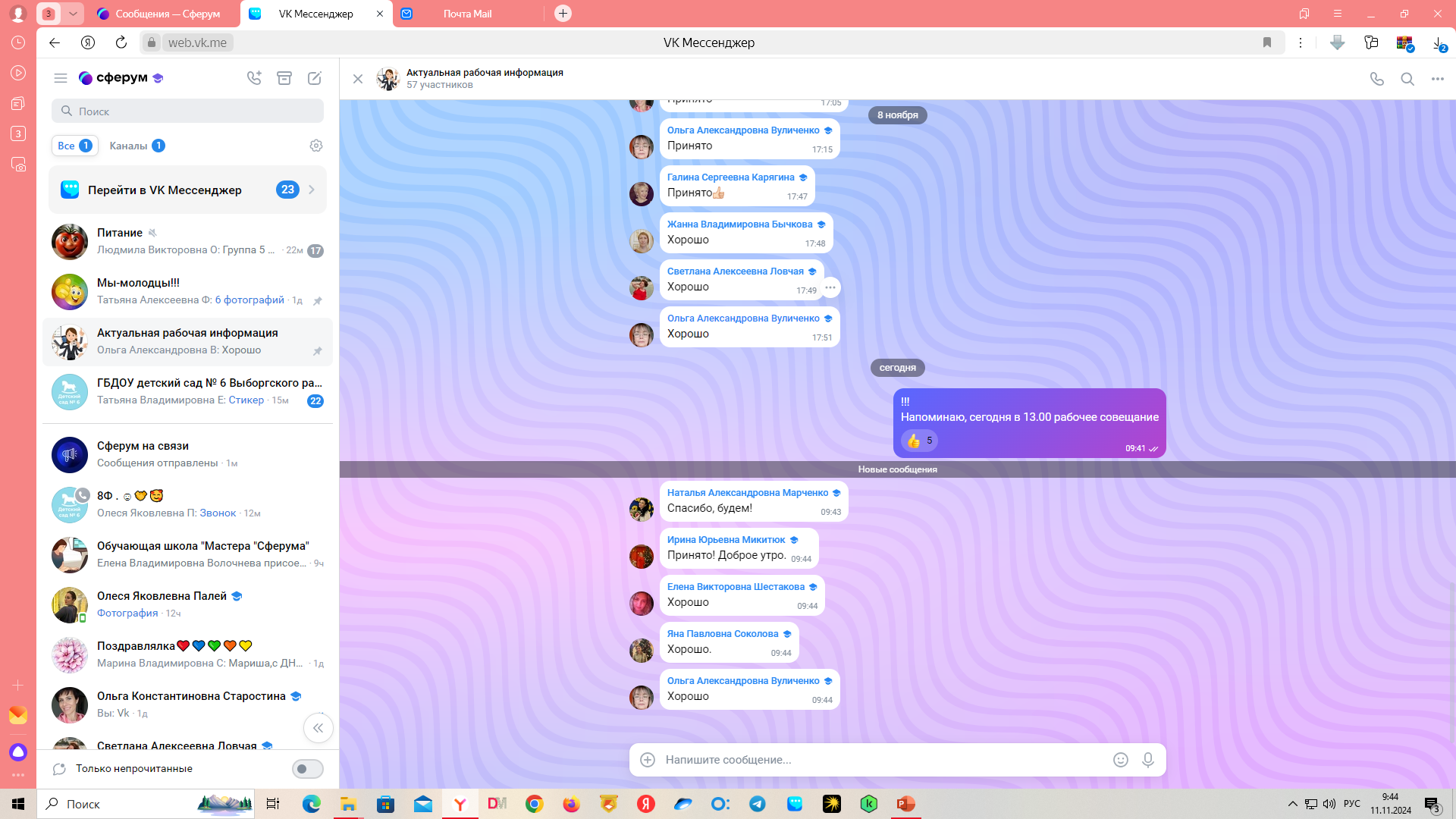 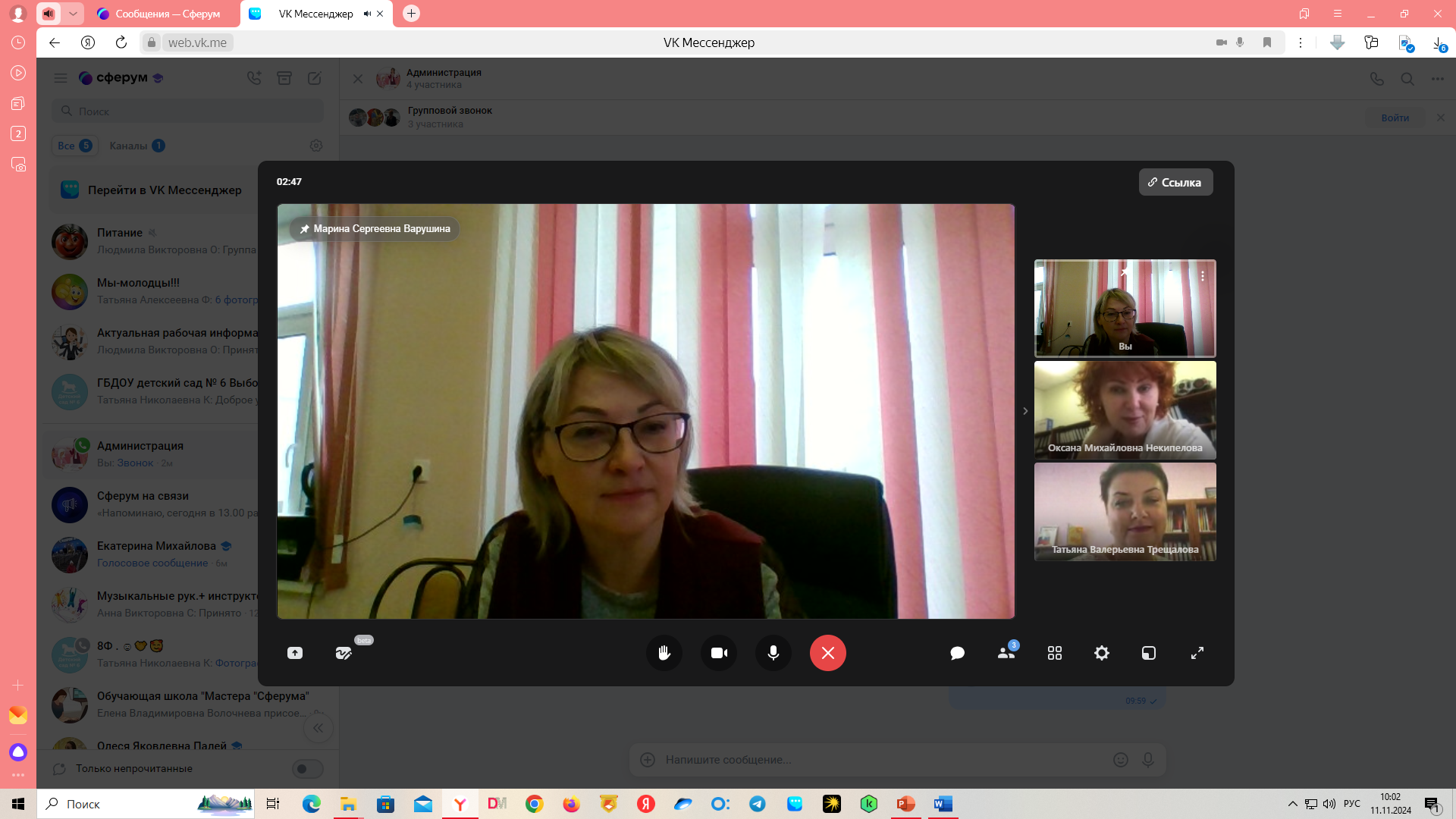 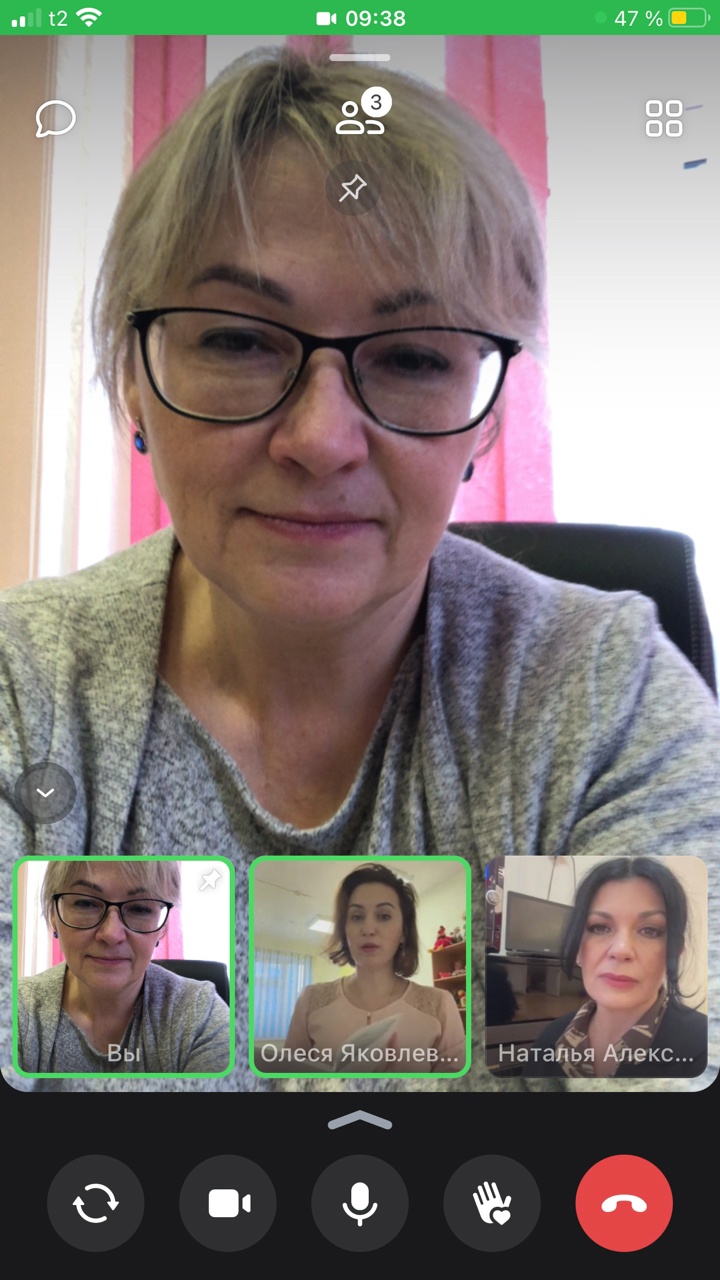 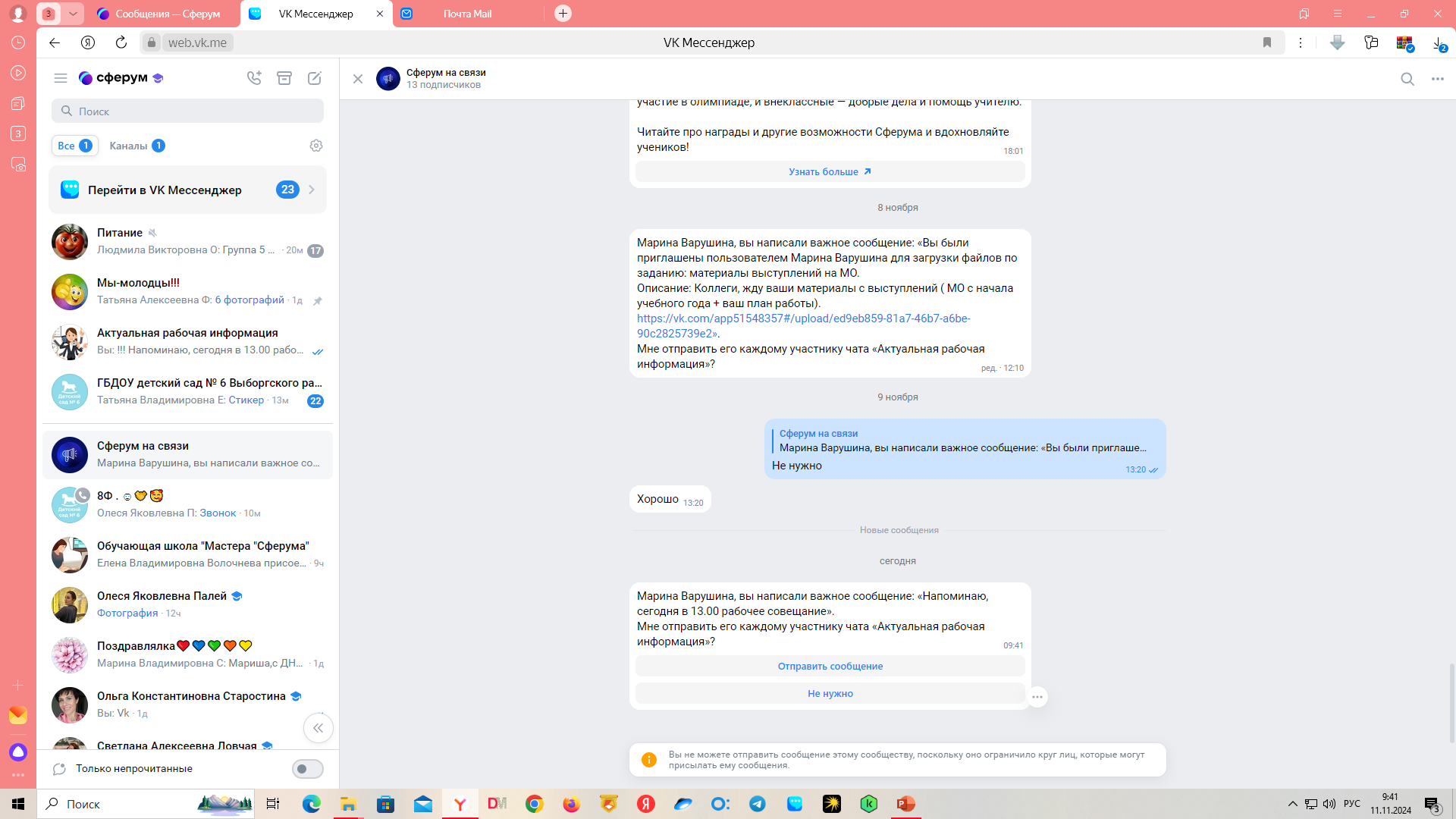 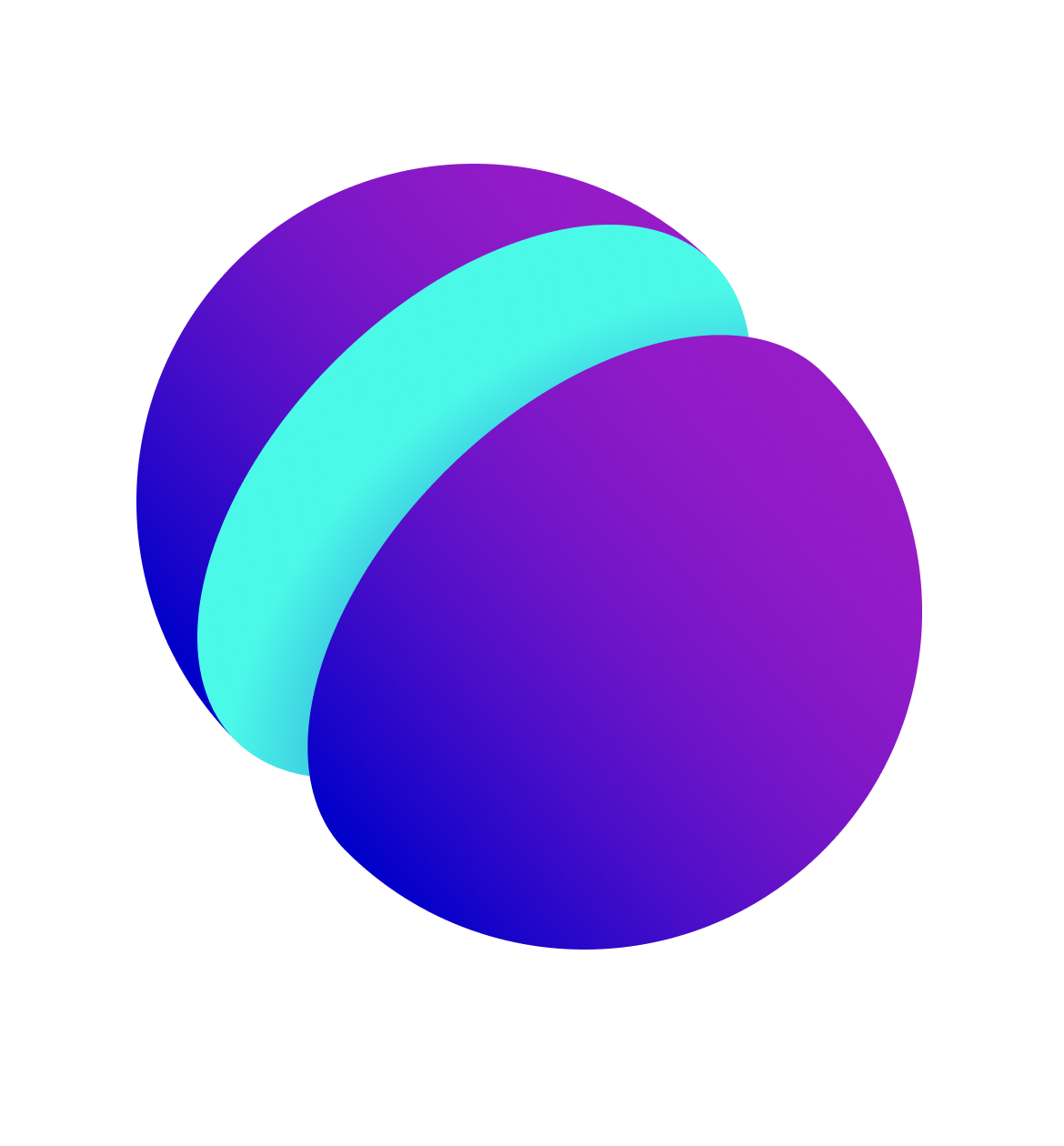 Несомненные «плюсы»:
удобное пространство для внутренней коммуникации;
возможность оперативно собирать и реагировать на информацию; 
широкий функционал платформы - разные формы обратной связи;
возможность разделить чаты по тематике и их назначению.
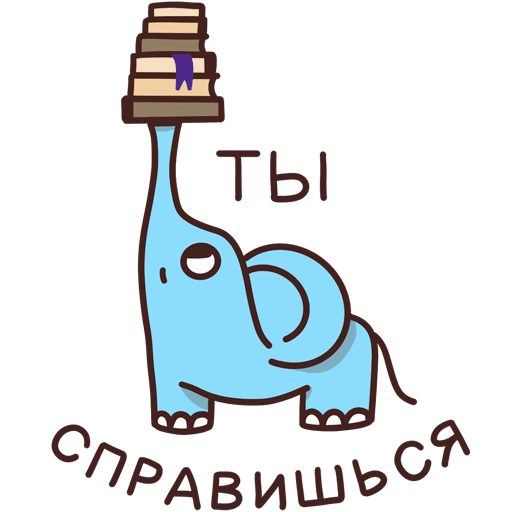 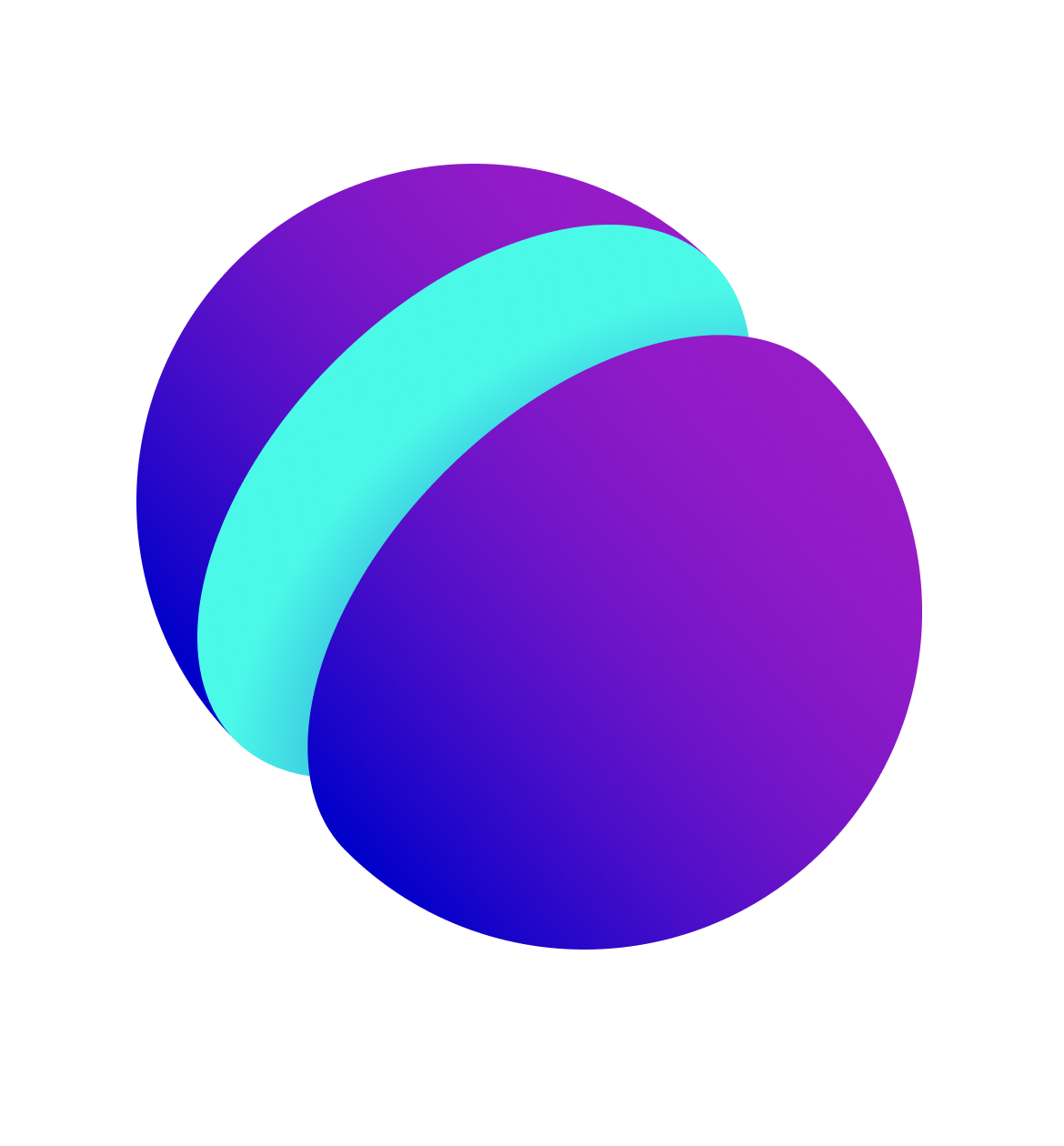 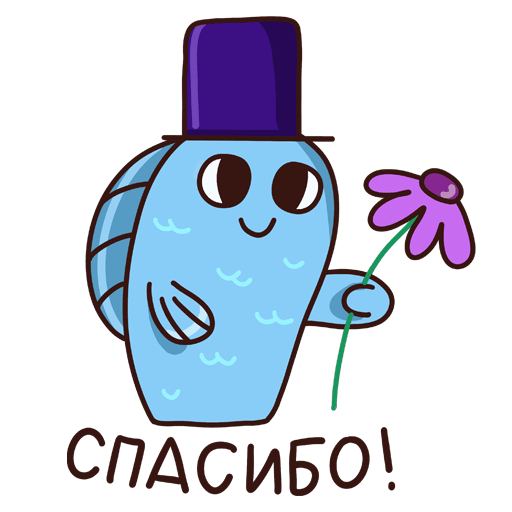